2022/9/12
老师 teacher
杜伊健
dù yī jiàn

Tu i-chien
ken871101@gmail.com
Class Rule
1.迟到15分钟算是缺课一堂
Being 15 minutes late for class counts as an absence.

2.若无法到课，除了依据学校规定请假，应提早一天告知老师，病假例外
2. If you are unable to attend class, in addition to asking for leave according to school regulations, you should inform the teacher one day in advance, except for sick leave.

3.课程中会根据情况分配作业，提交作业后才可进行期末考试。
3. In the course, homework will be distributed according to the situation, and the final exam will not be allowed until the homework is submitted.
Class Rule
4.每完成一堂课都有一个测验。只有在完成所有考试后才能参加期末考试。如果由于某种原因无法参加考试，请向老师要求补考。
4. There is a quiz for every completed lesson. The final exam can only be taken after all exams have been completed. If for some reason you are unable to take a test, please ask  teacher for a make-up test..

5.若是愿意手抄课文，可以手抄完后缴交给老师，使用拼音形式手抄每篇+1分，汉字+2分，会加在期末考分数上。每篇课文只能一次选择其中一种方式缴交一次。
5. If you are willing to copy the text by hand, you can hand it over to the teacher after copying it by hand. For each text copied in pinyin form, +1 point, Chinese characters +2 points, which will be added to the final exam score. Each text can only be paid in one of these ways at a time.
Class Rule
6.因为需要向学校提交班级证明，所以有时需要给班级拍照（不是针对个人，只拍整个教室的班级情况）。
6. Because I need to submit a class certificate to the school, sometimes I need to take pictures of the class (not for individuals, just take pictures of the class status of the entire classroom).

7.课堂主题仅用作语言练习的工具。如果某个话题让您感到不舒服，您有权拒绝参与。
7.Topics in class are used only as a tool for language practice. If a topic makes you uncomfortable, you have the right to refuse to participate.
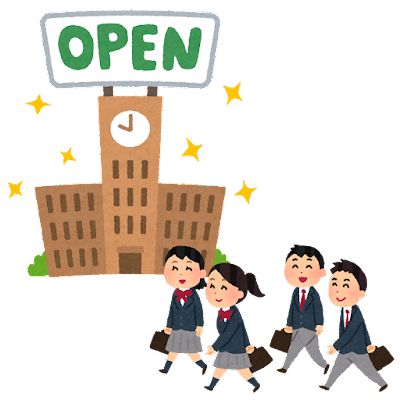 开学
kāixué
我们大学几月开学？
kāixué
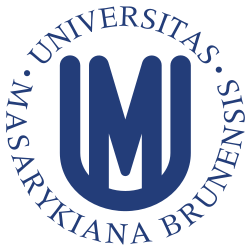 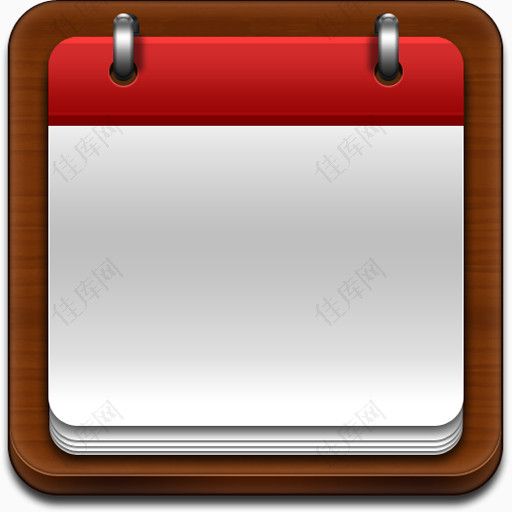 ?
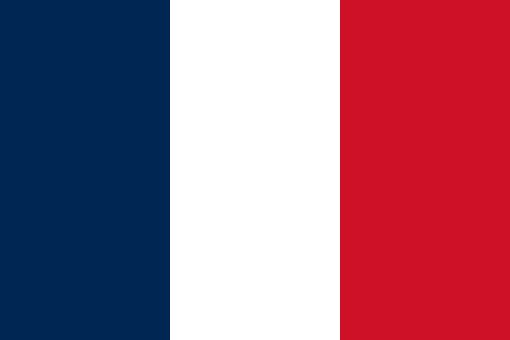 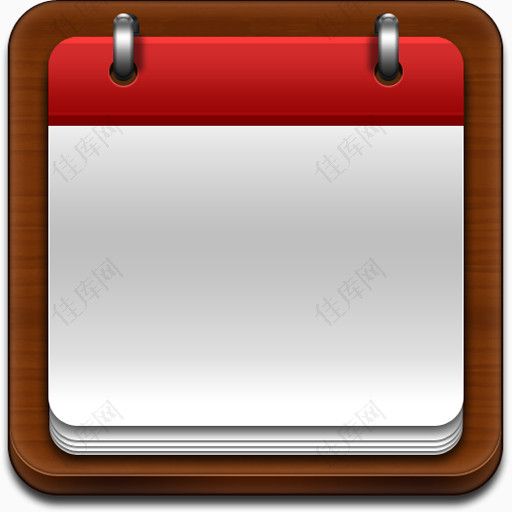 9月
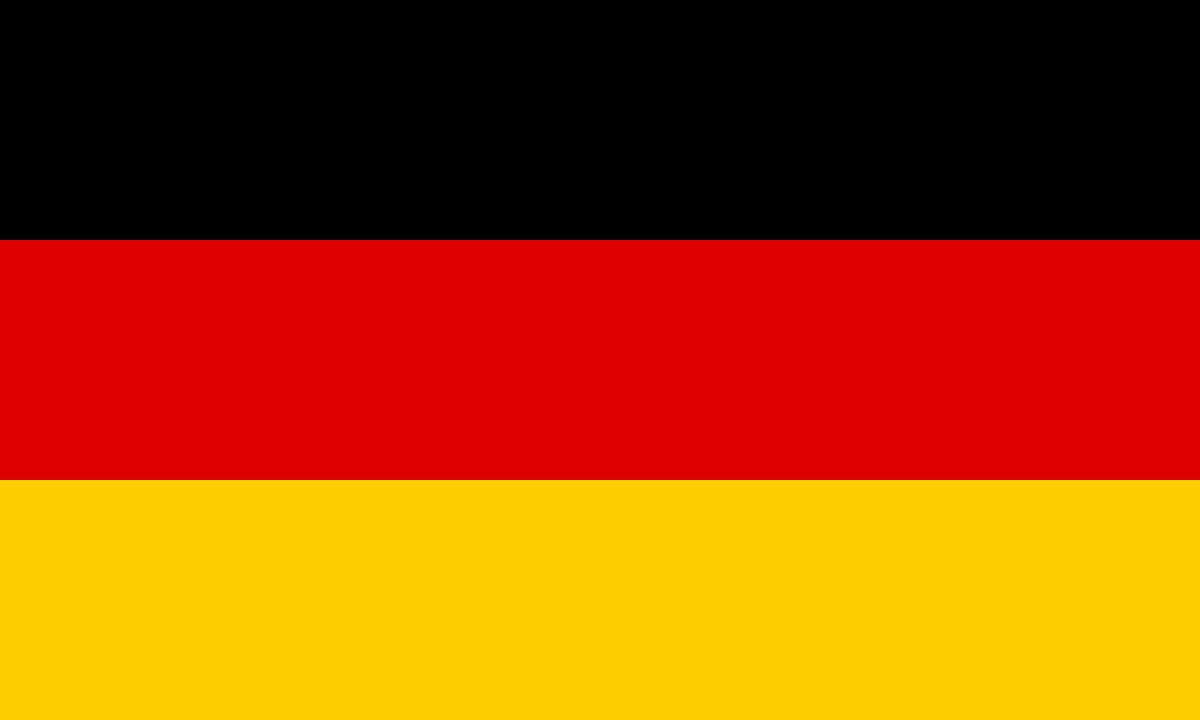 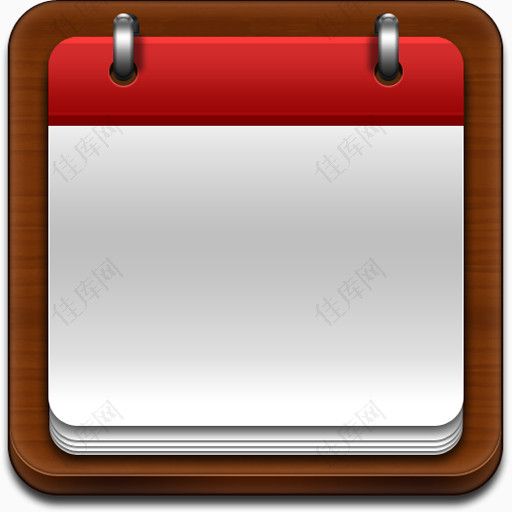 10月
1年级
first grade
3年级
2年级
4年级
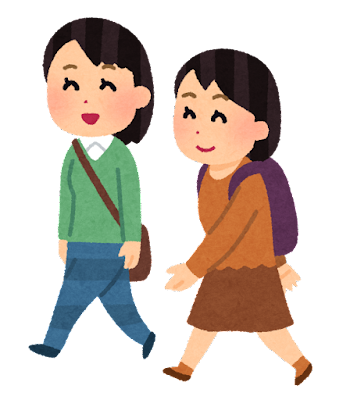 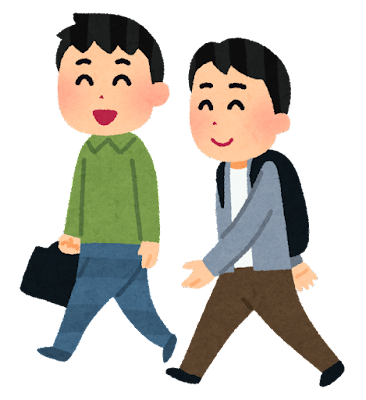 新生
Xīnshēng
谁是新生？
3年级
4年级
1年级
7年级
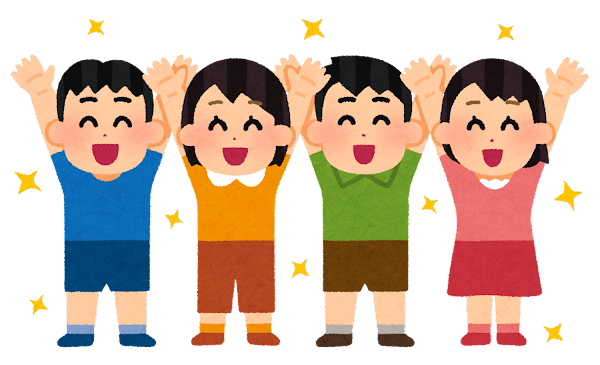 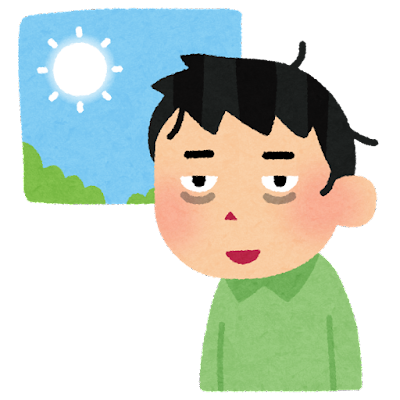 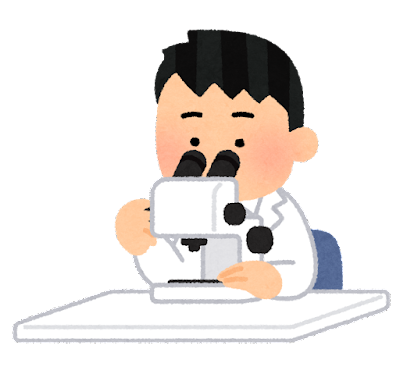 研究生
Yánjiūshēng
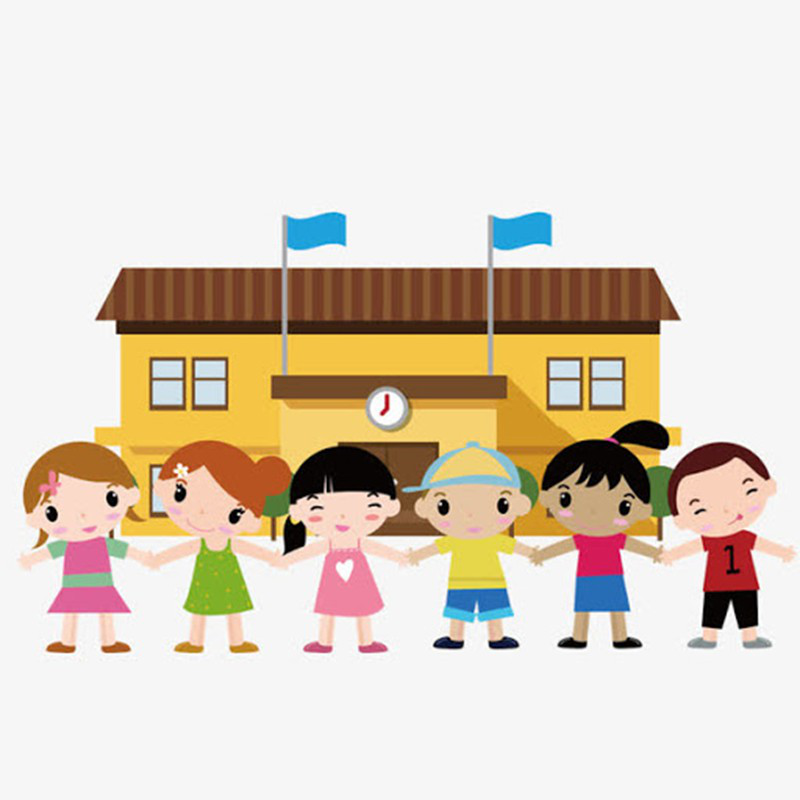 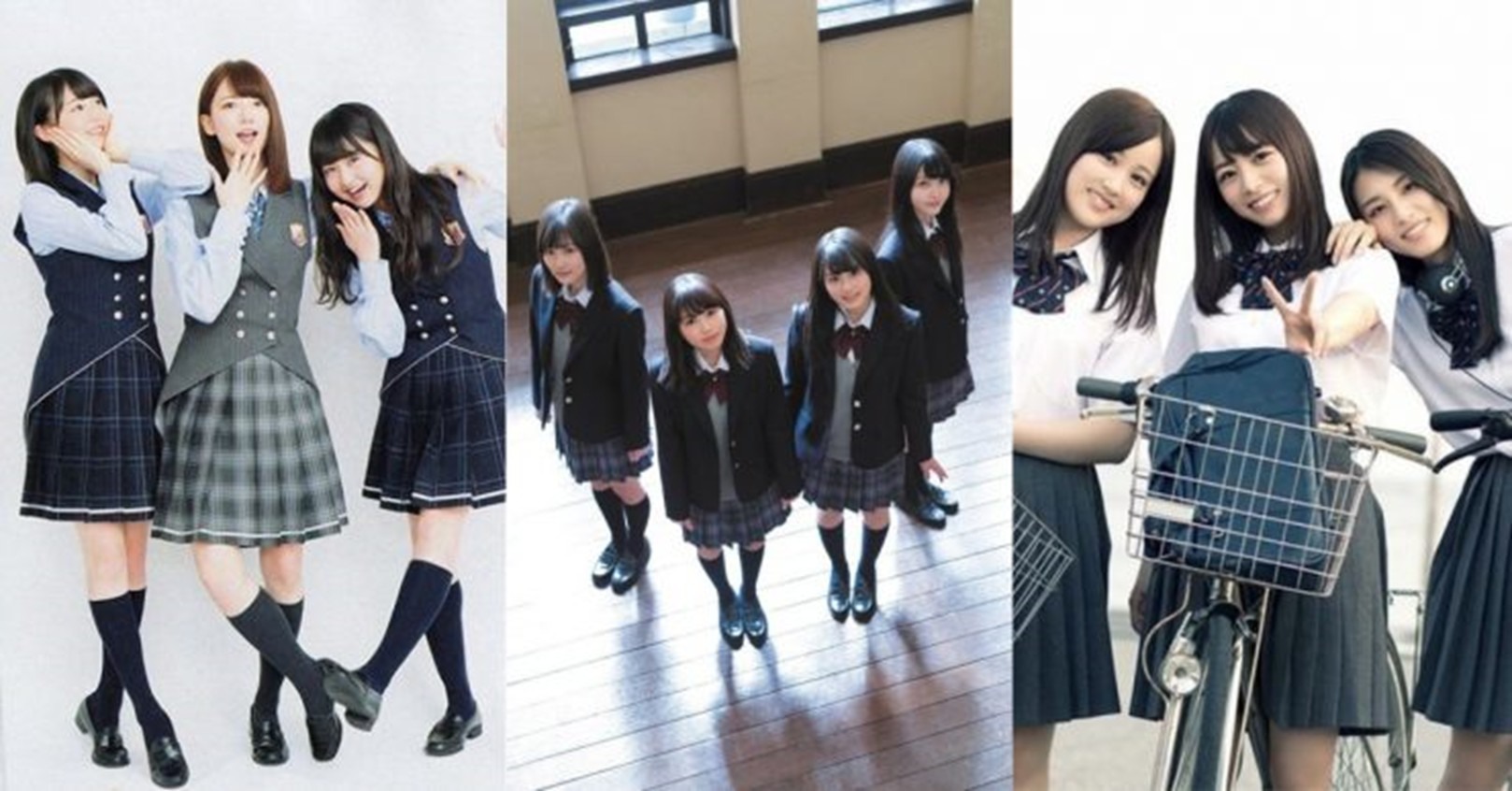 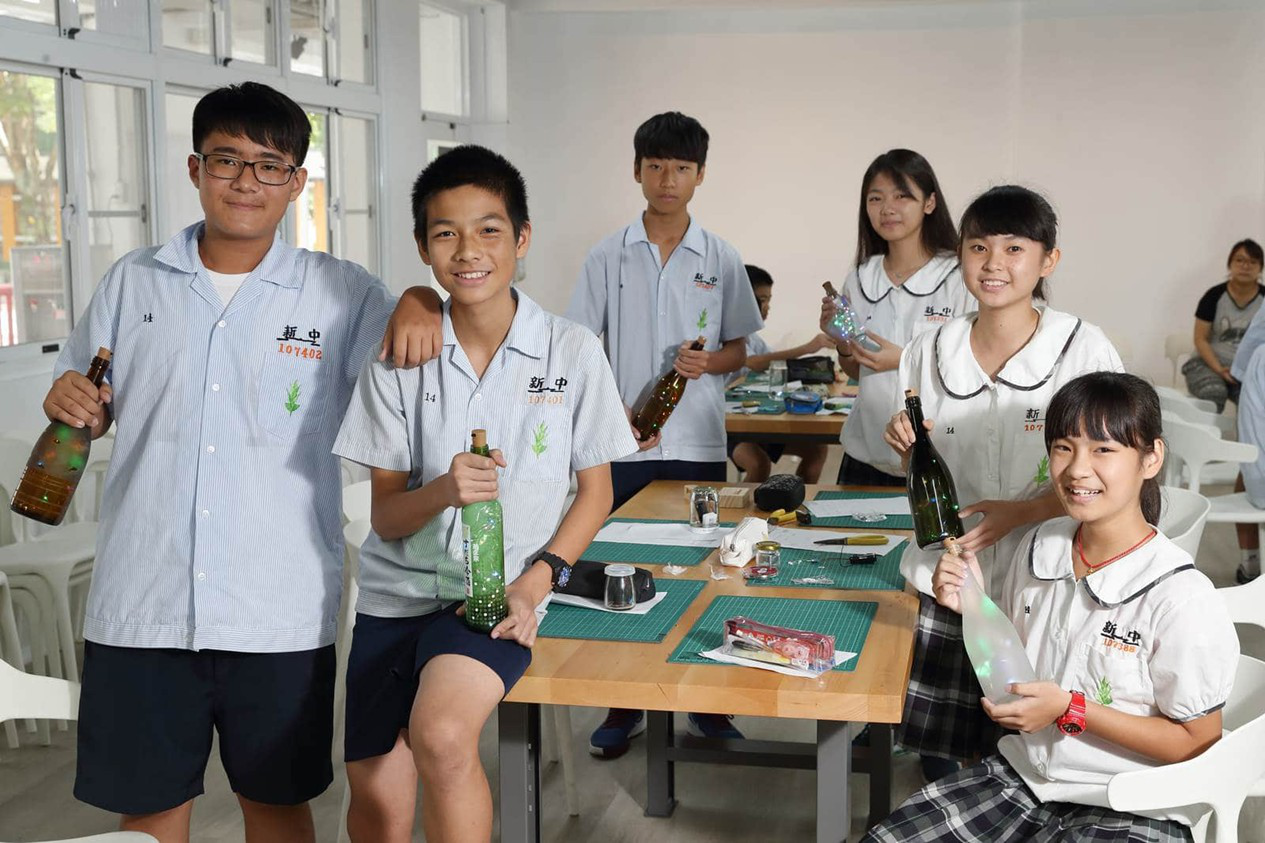 小学生
初中生
高中生
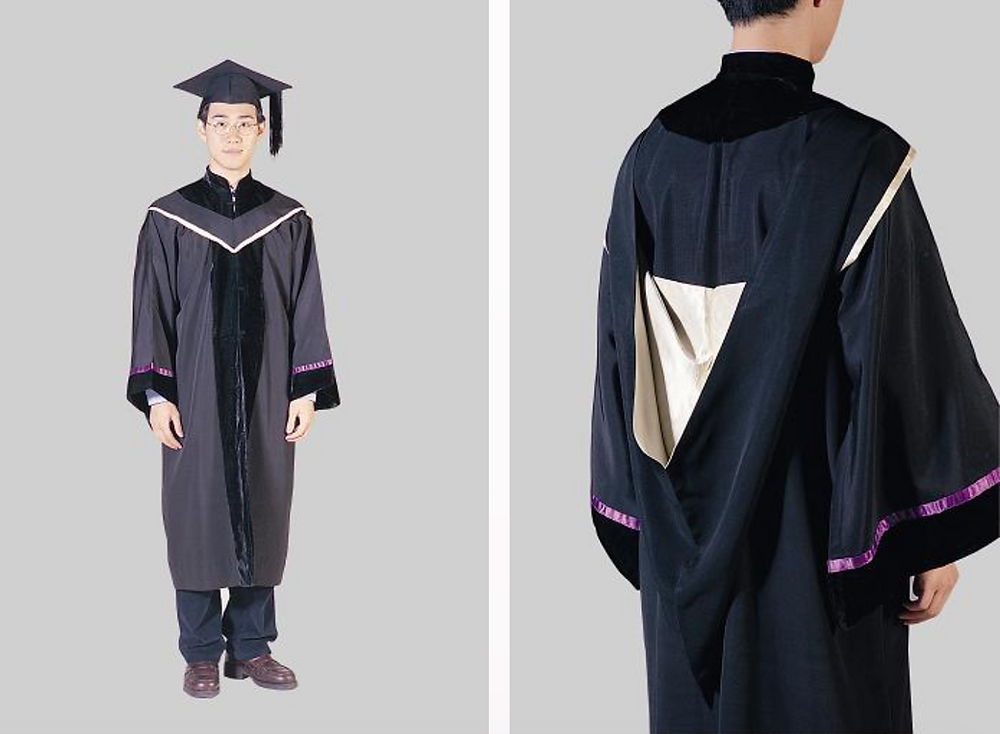 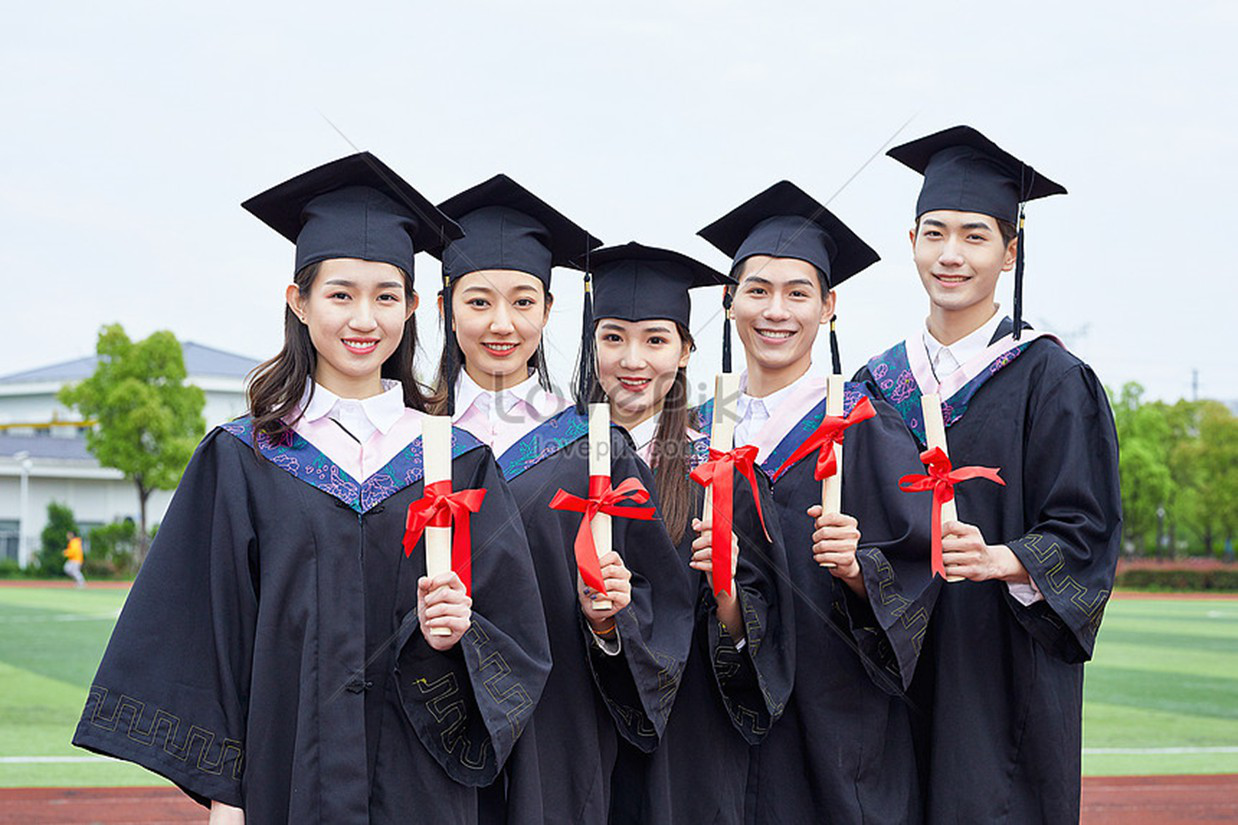 大学生
研究生
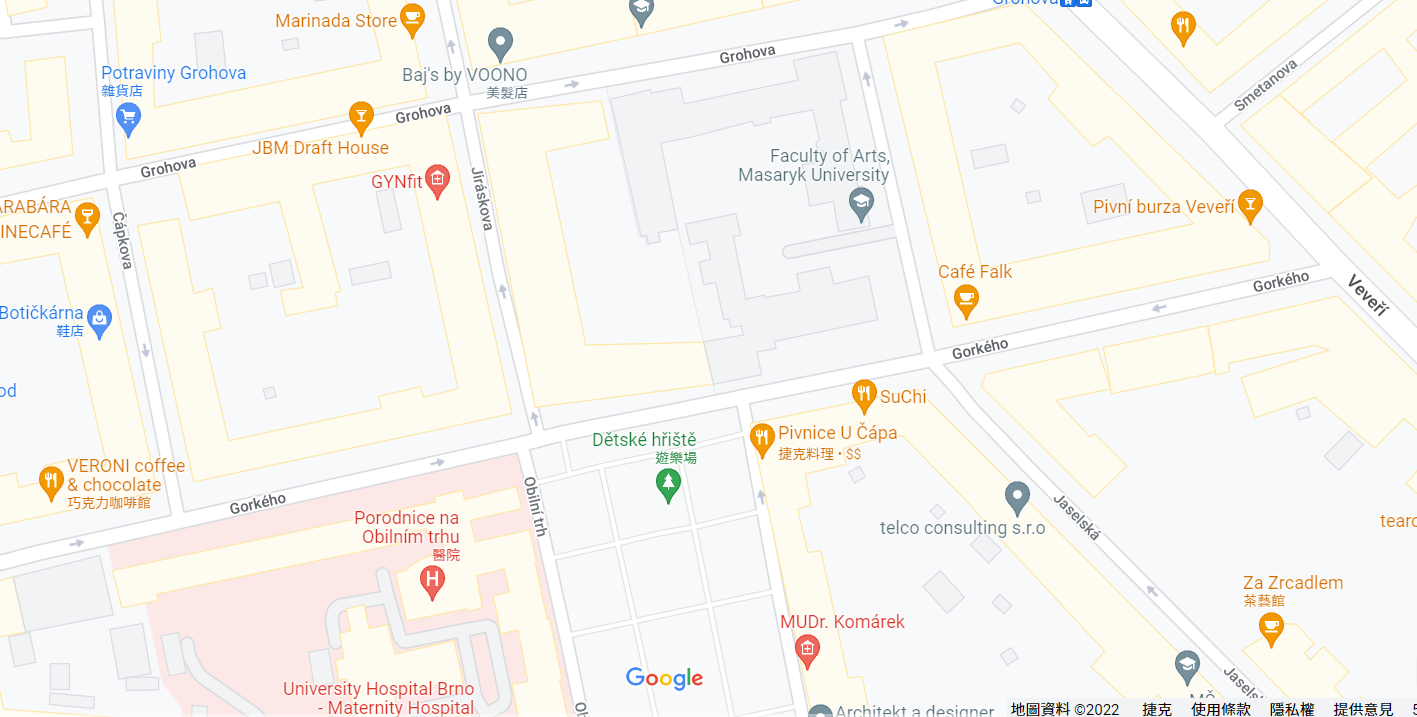 校内
Xiàonèi
校外
Xiàowài
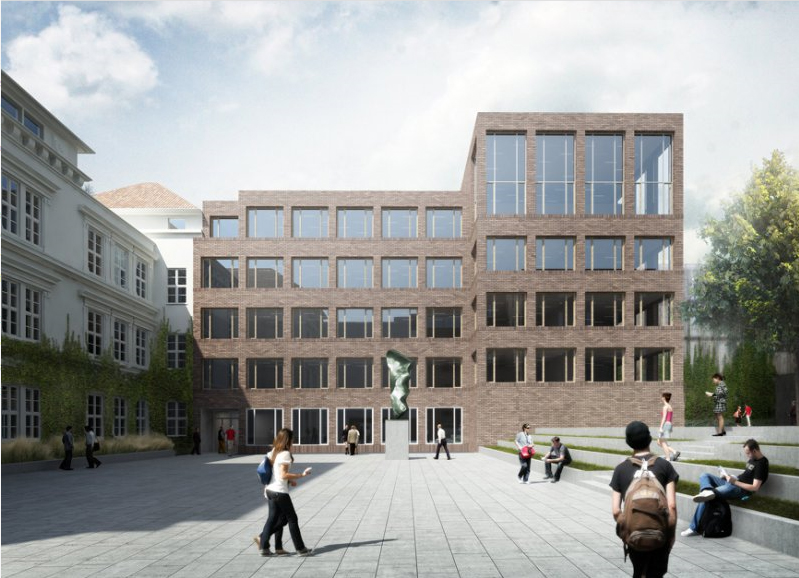 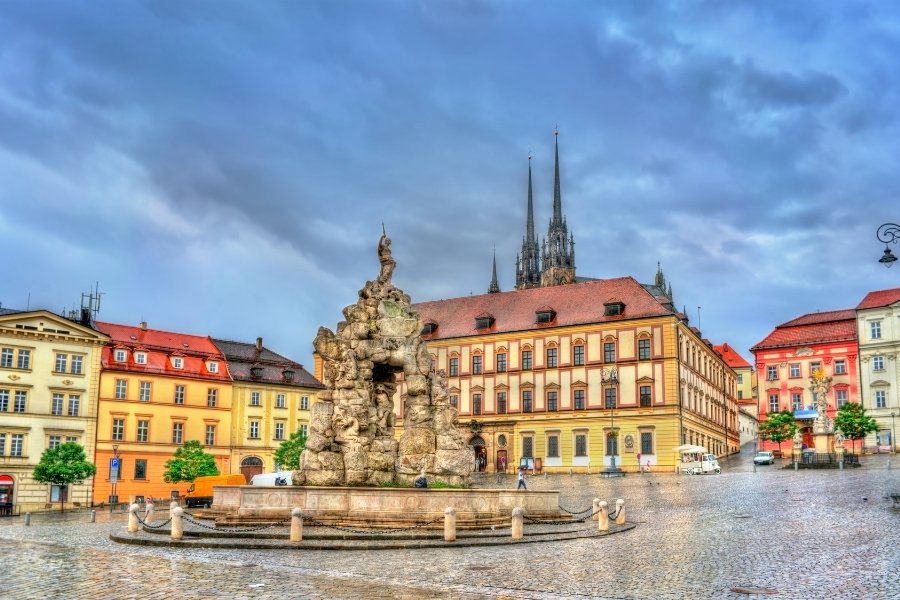 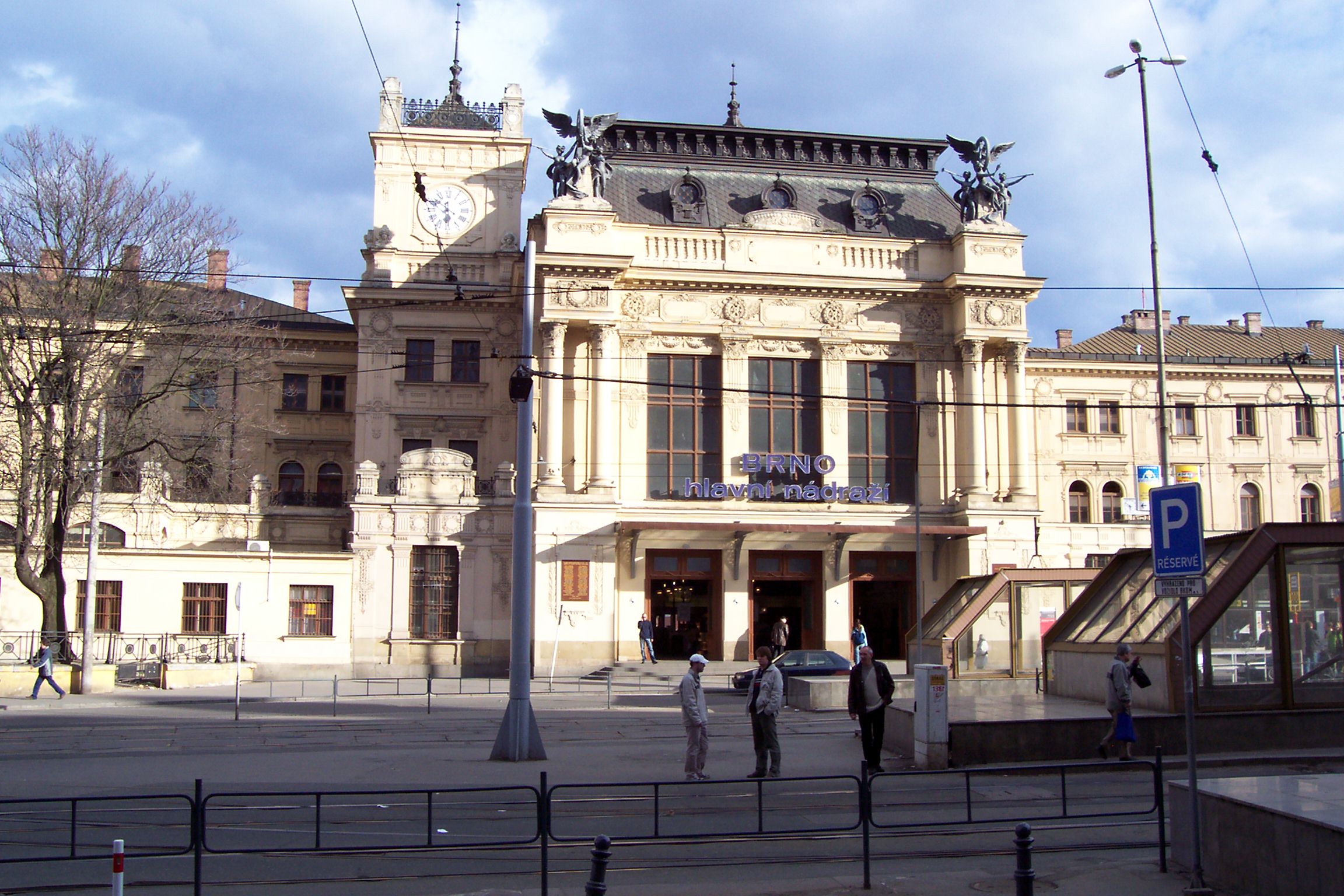 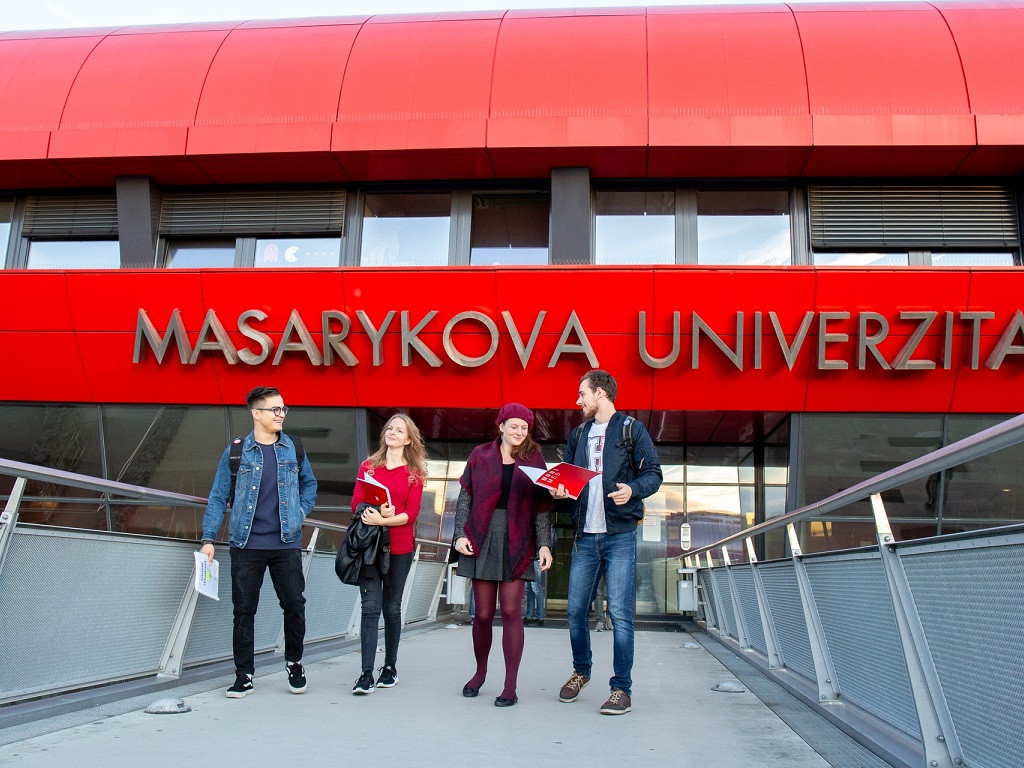 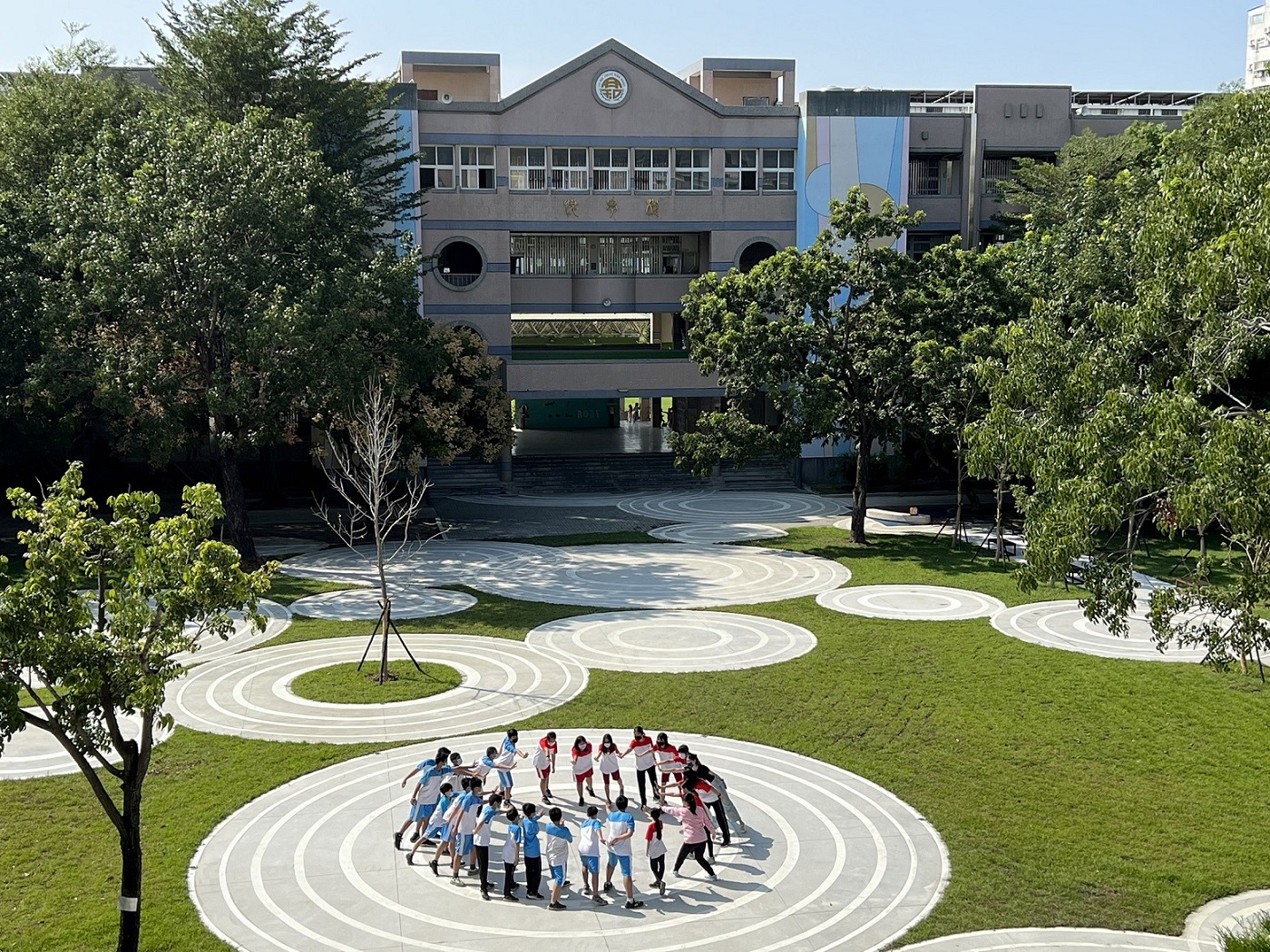 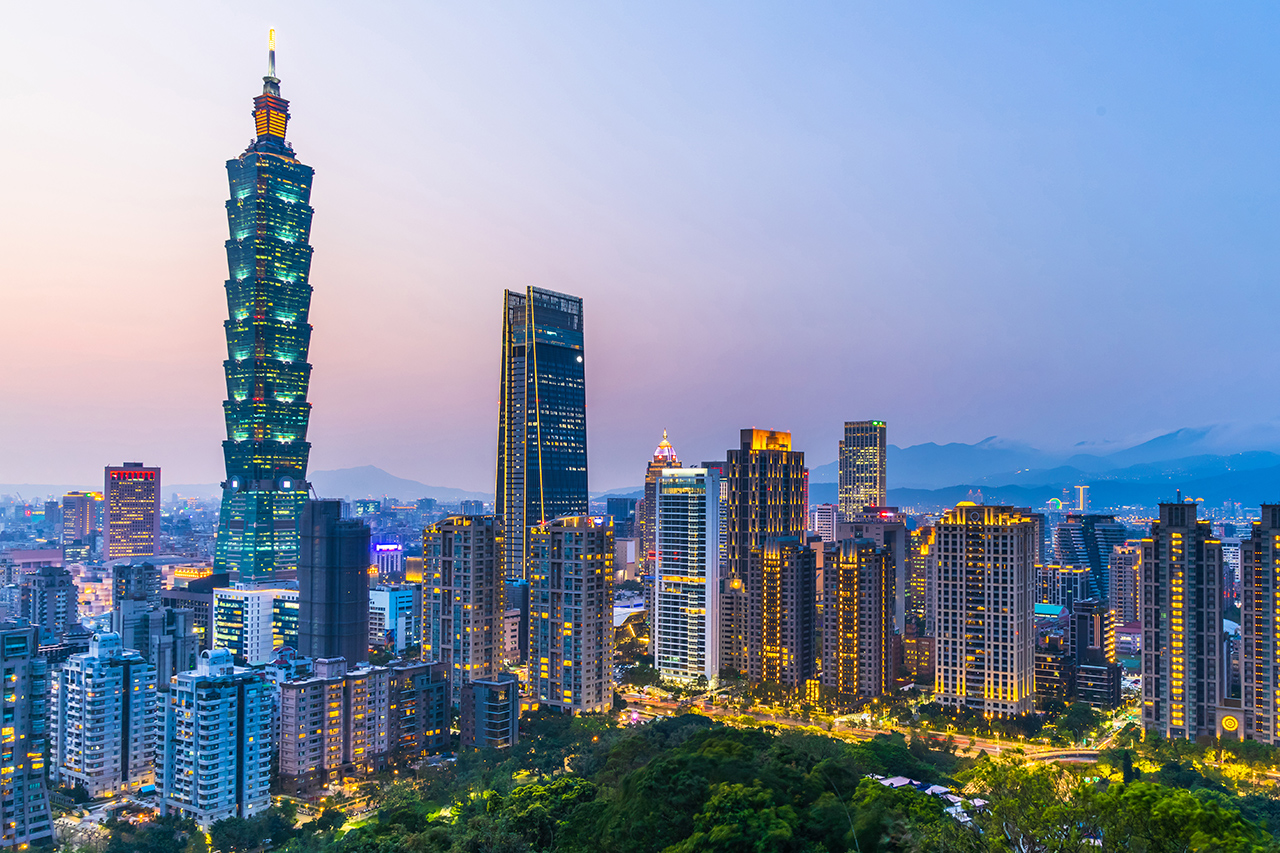 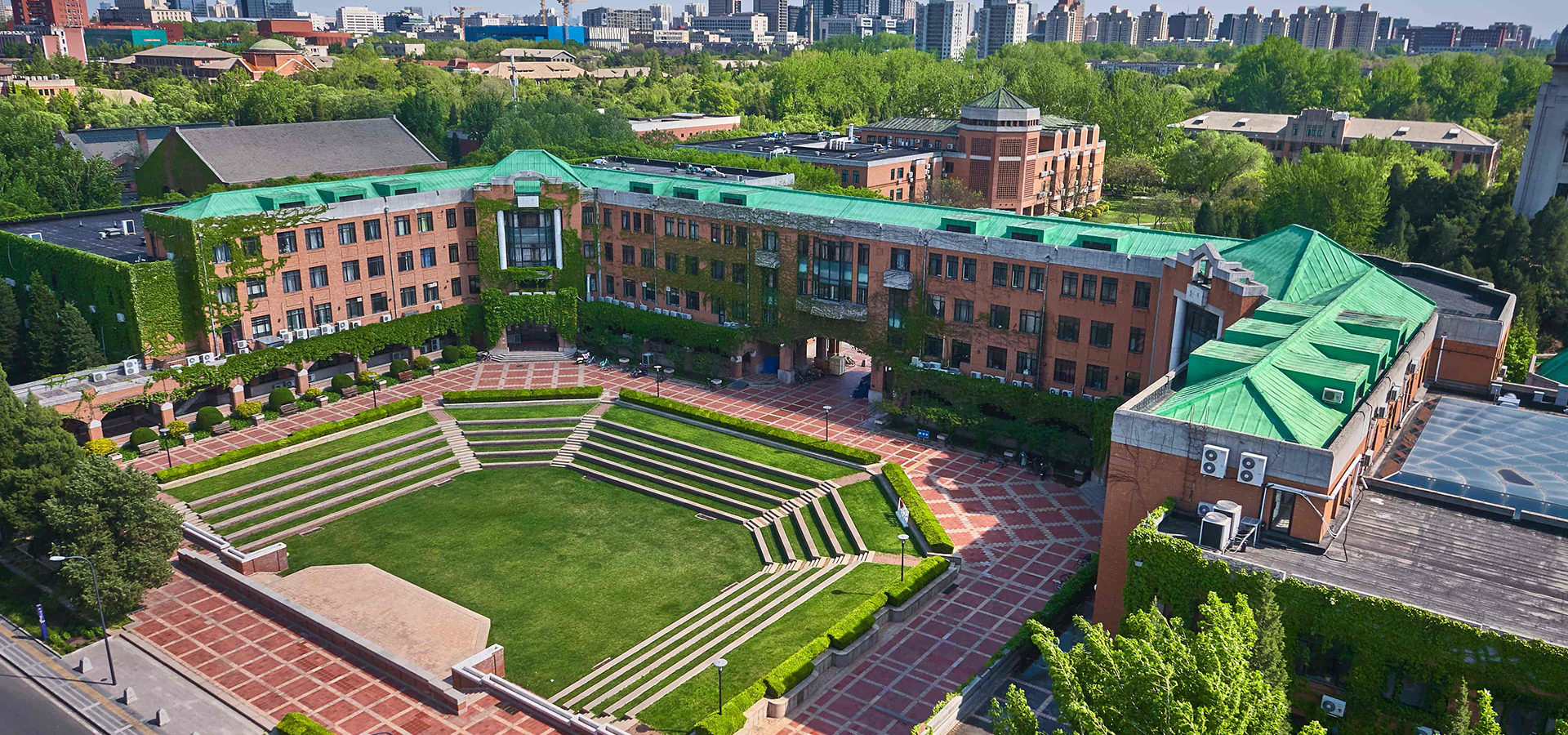 安全Ānquán
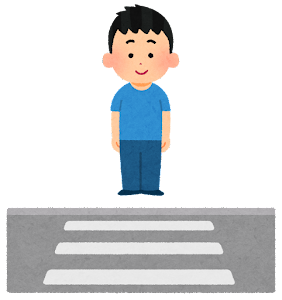 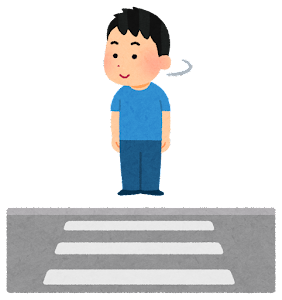 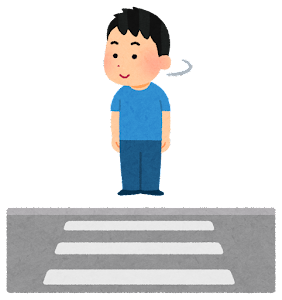 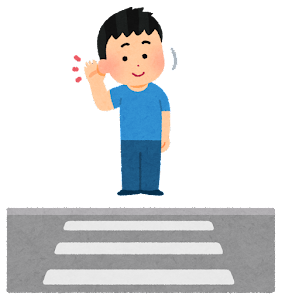 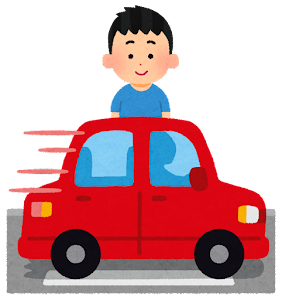 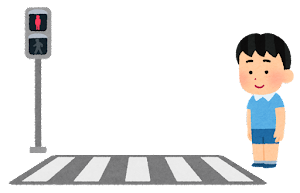 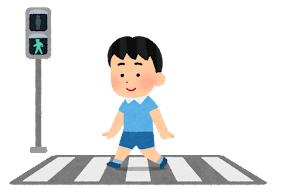 不安全     Ānquán
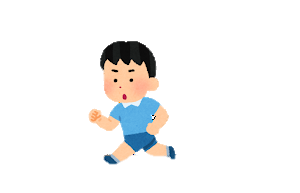 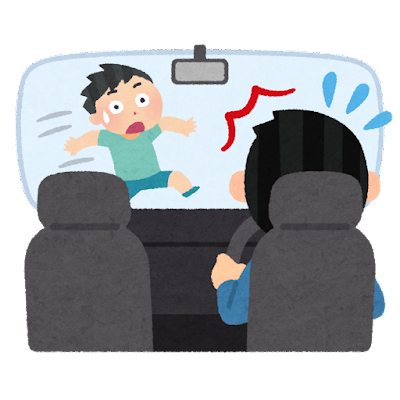 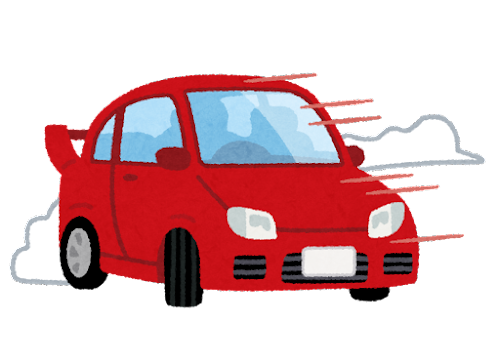 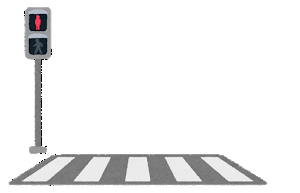 不安全     Ānquán
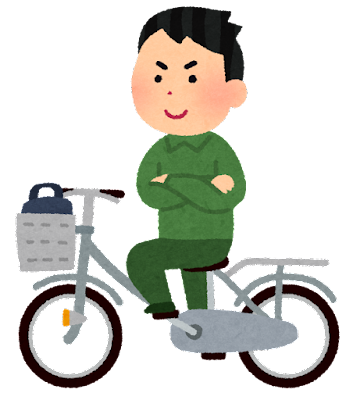 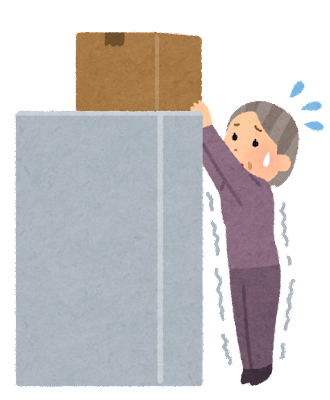 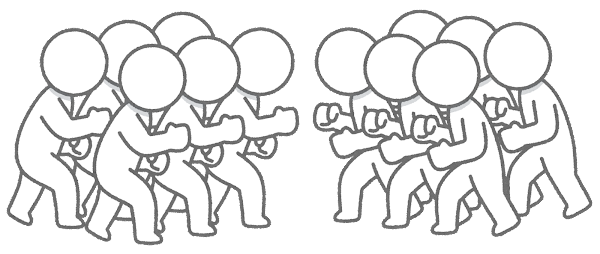 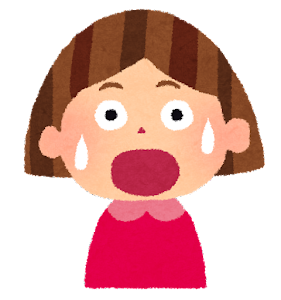 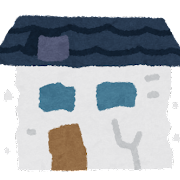 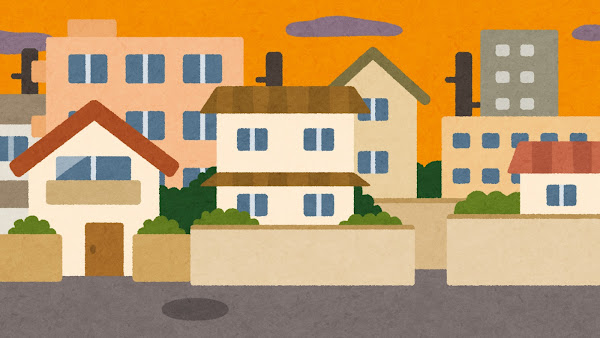 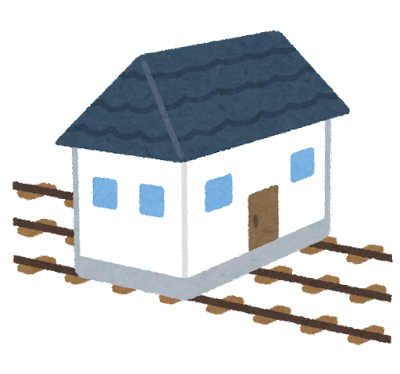 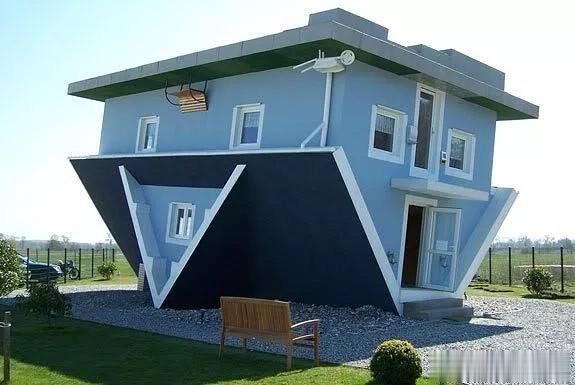 辆Liàng
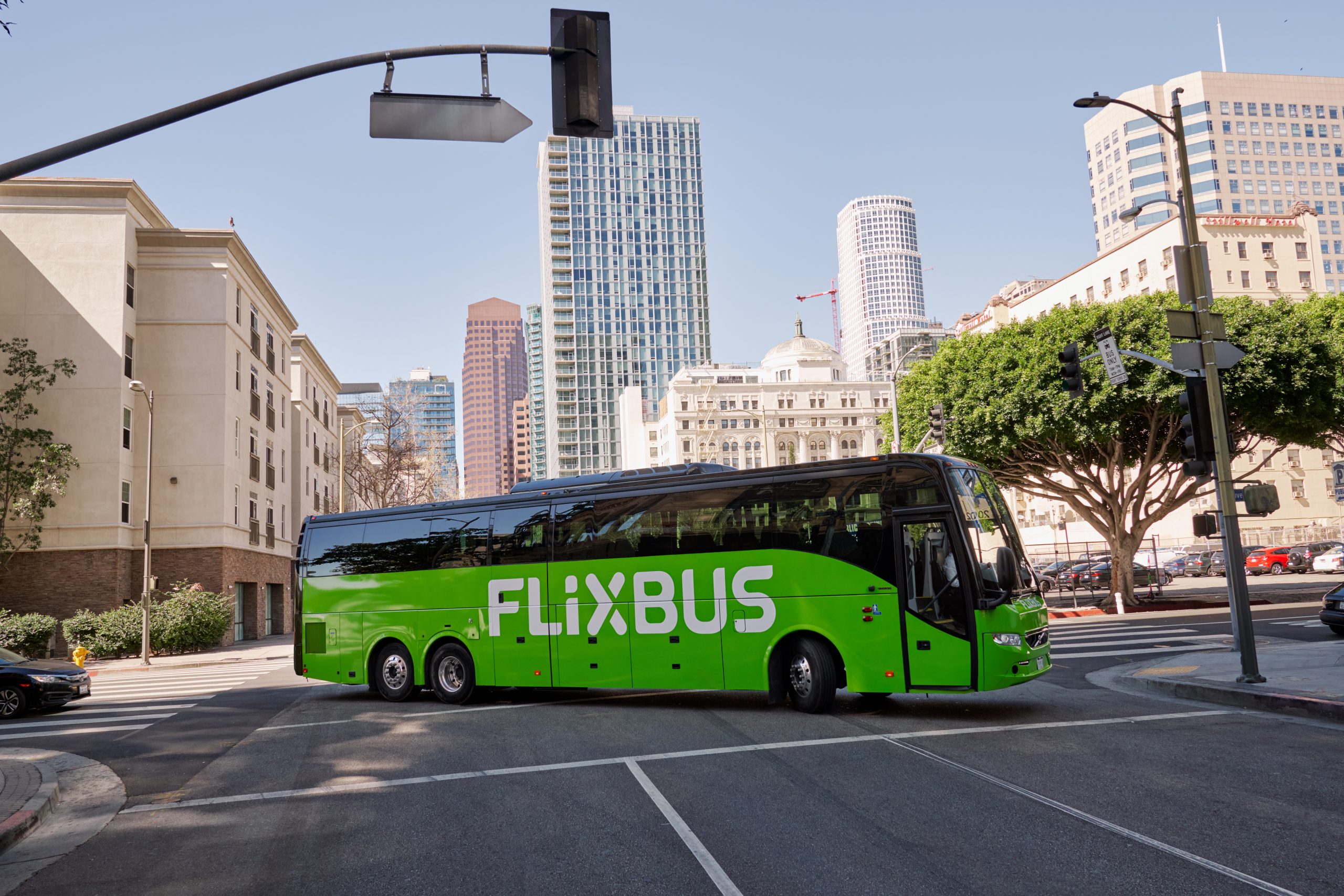 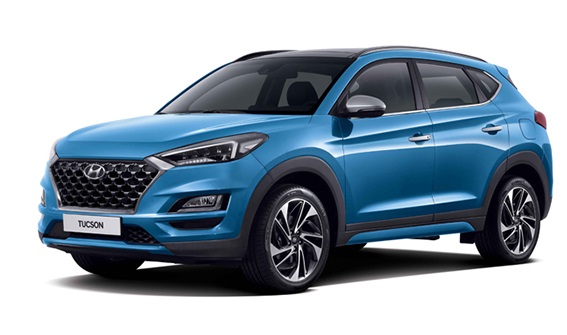 货车
Huòchē
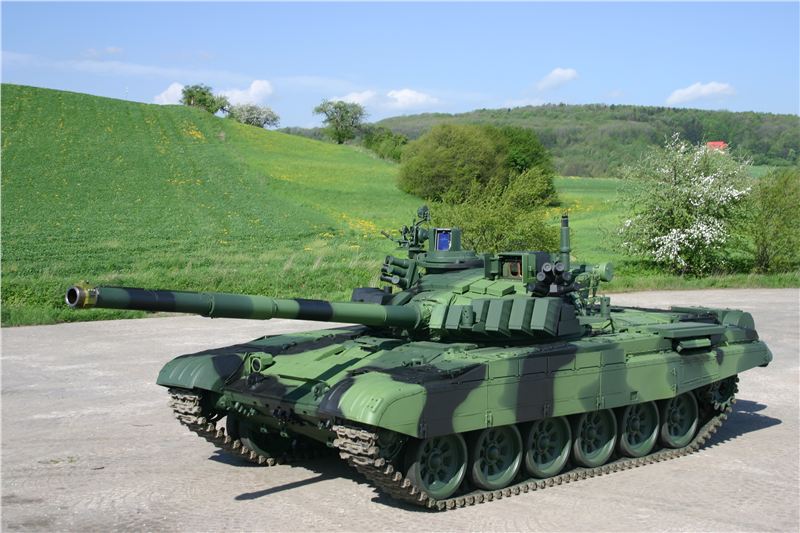 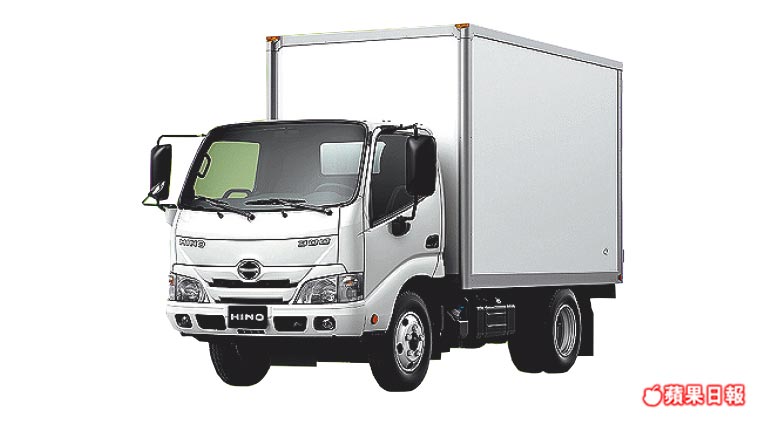 坦克
Tǎnkè
坦克
Tǎnkè
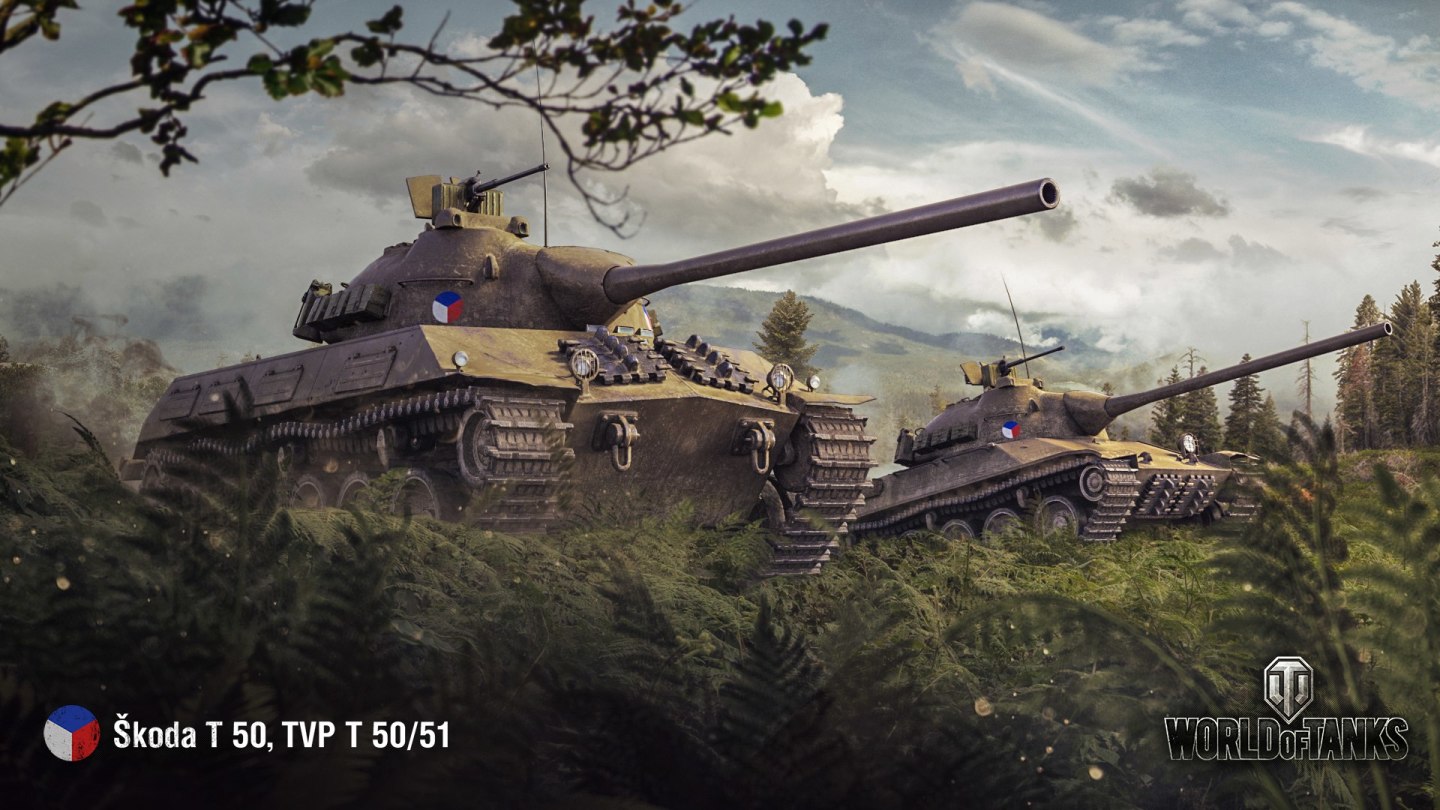 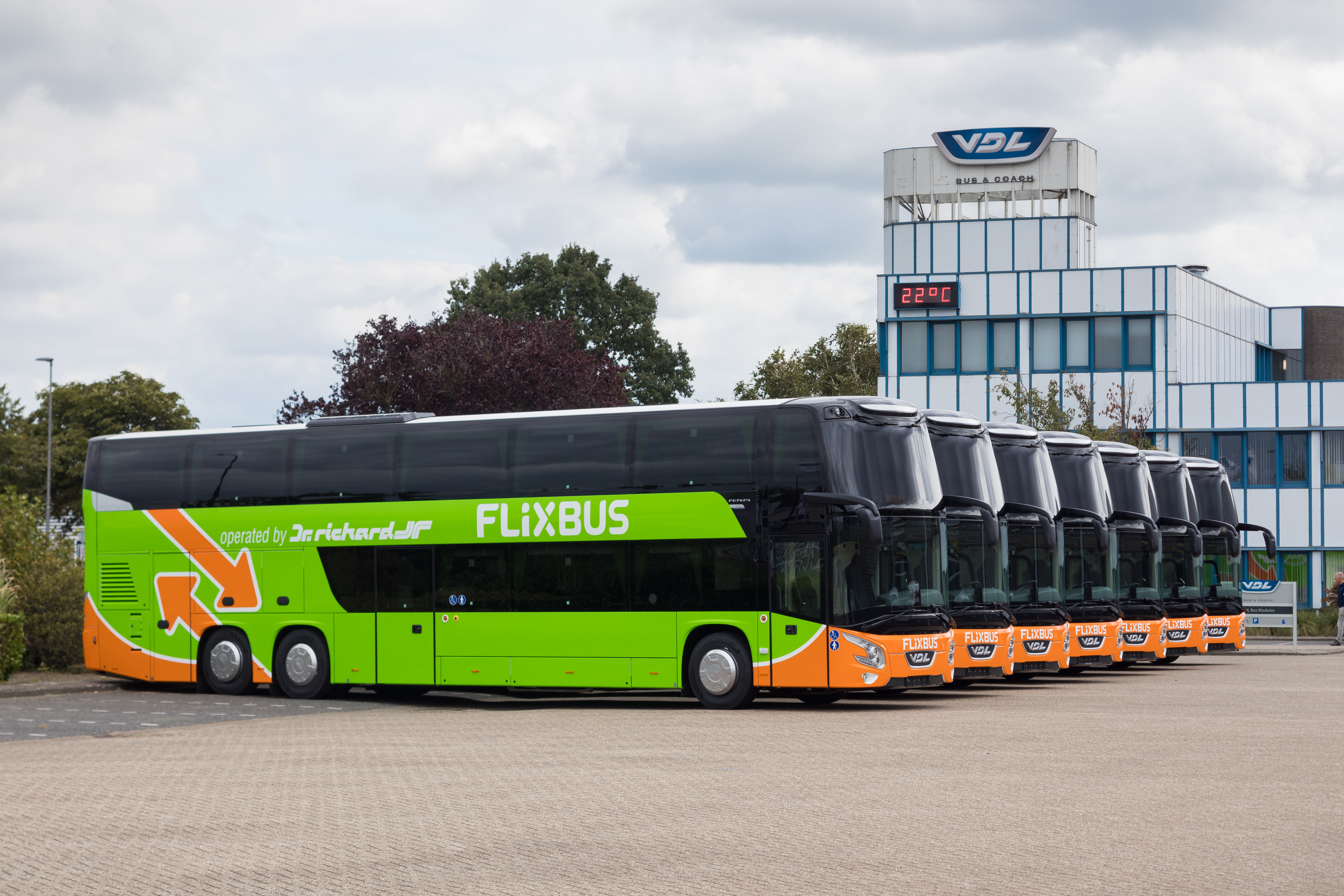 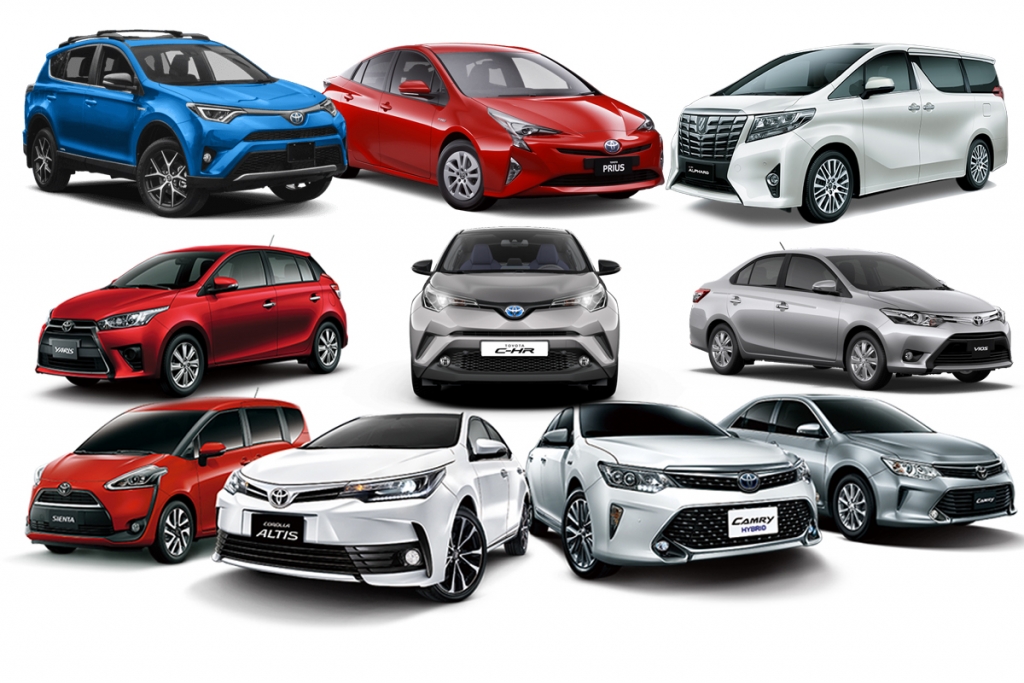 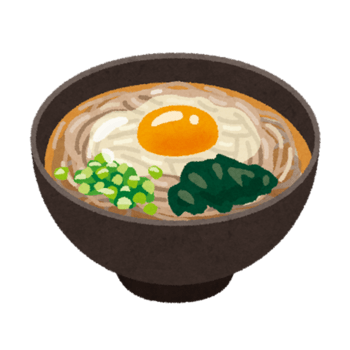 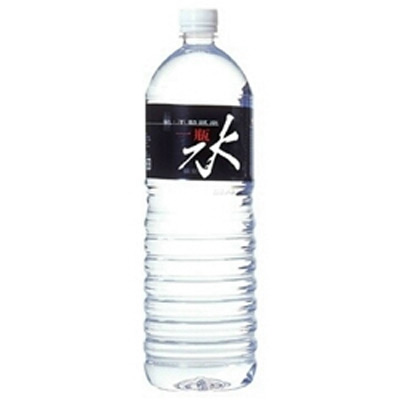 一碗面
   wǎn
一瓶水
  píng
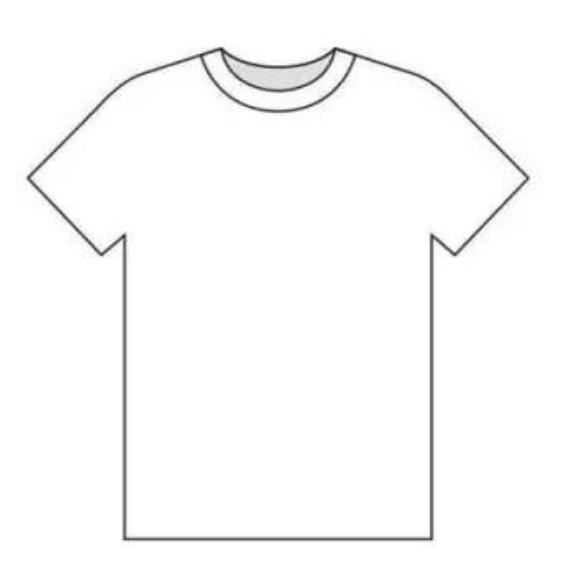 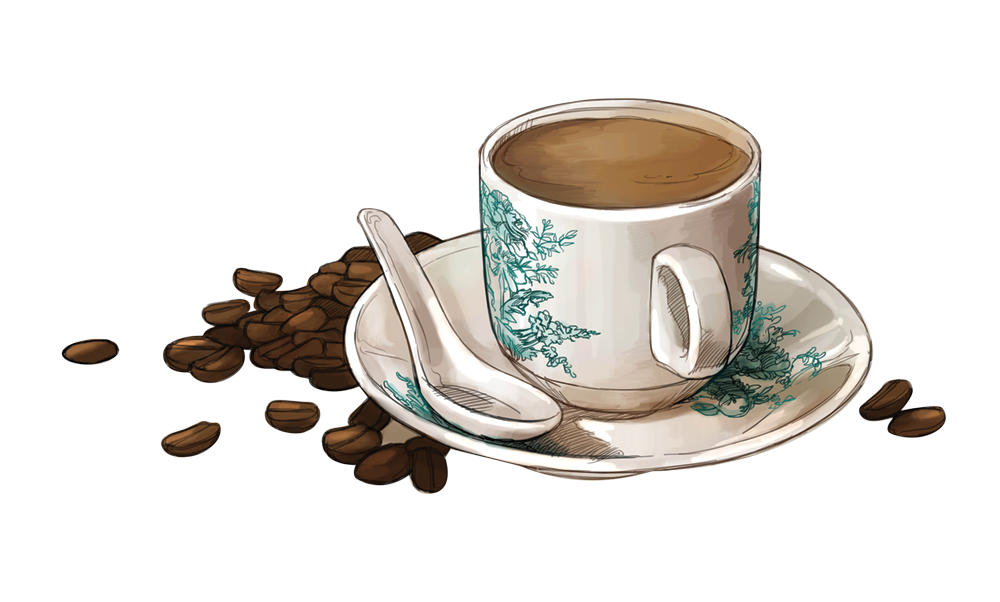 一杯咖啡
   bēi
一件衣服
   jiàn
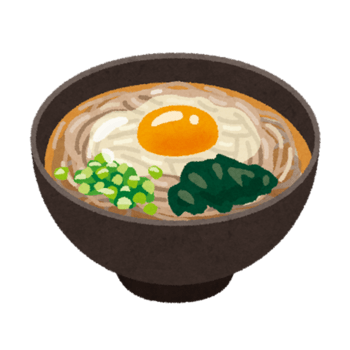 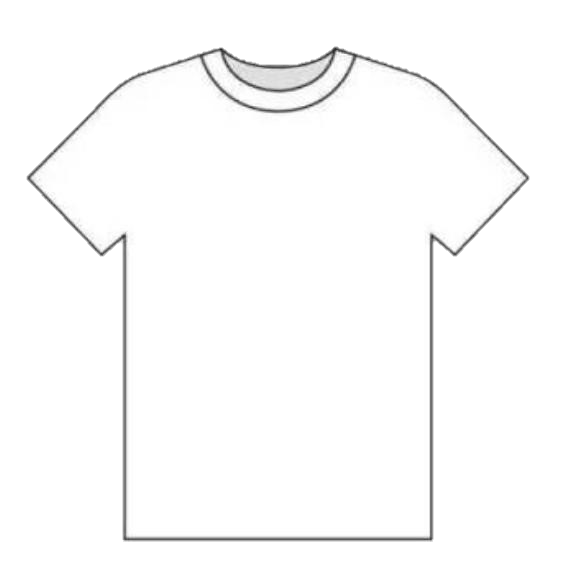 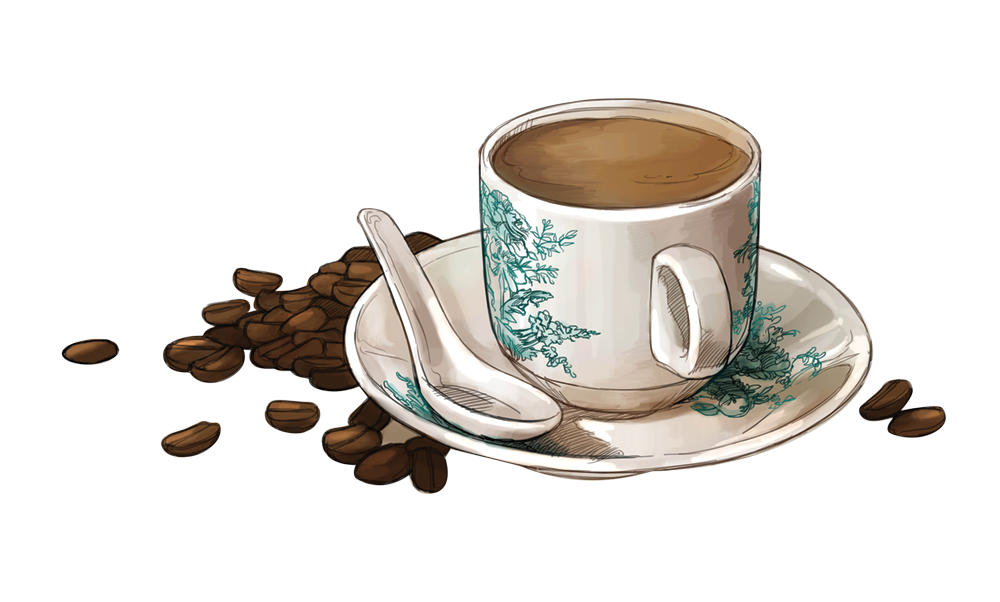 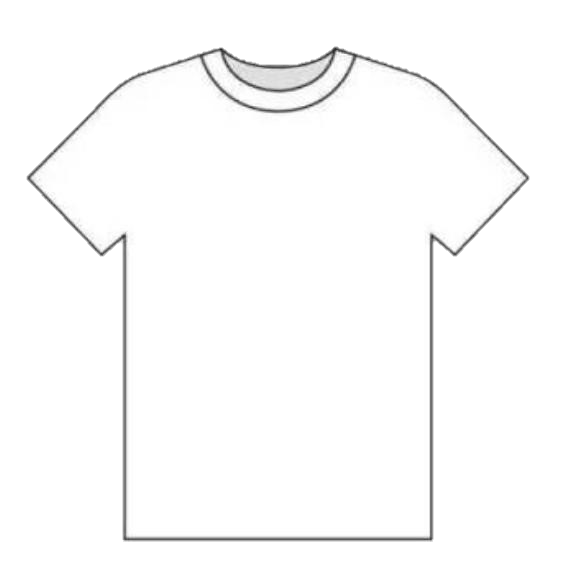 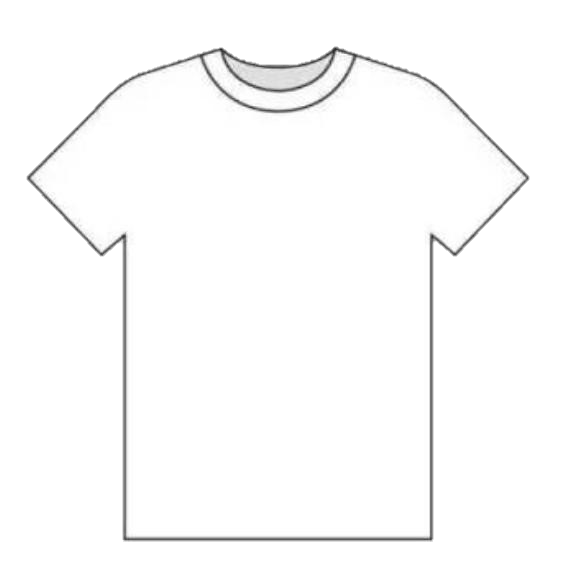 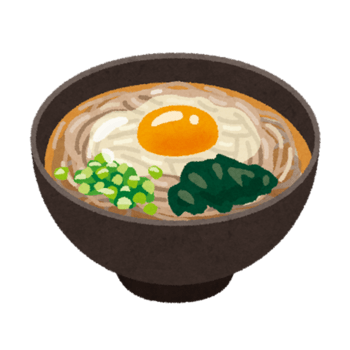 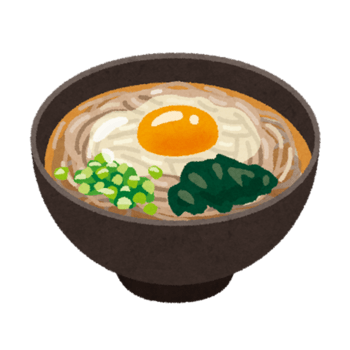 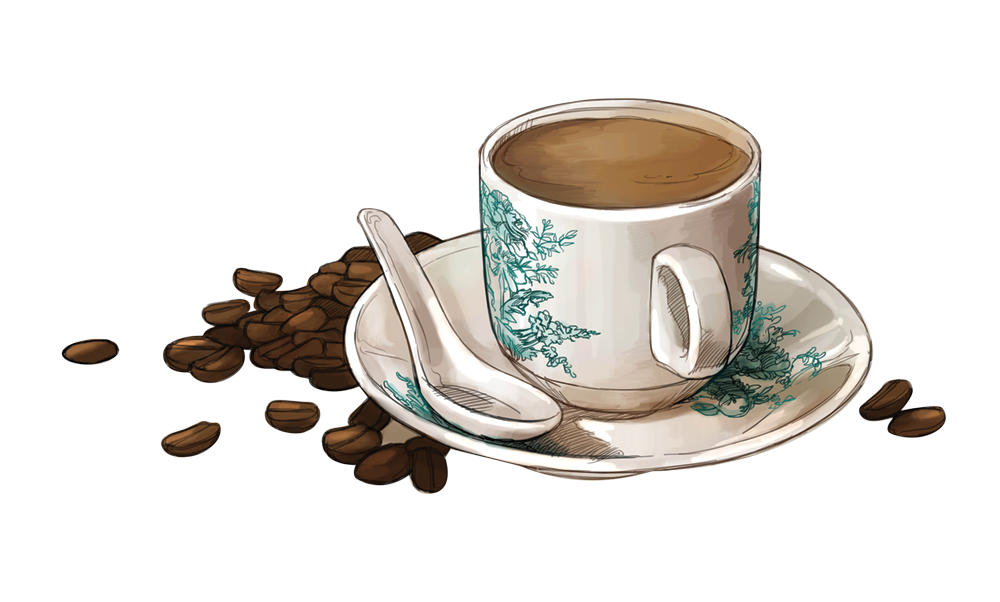 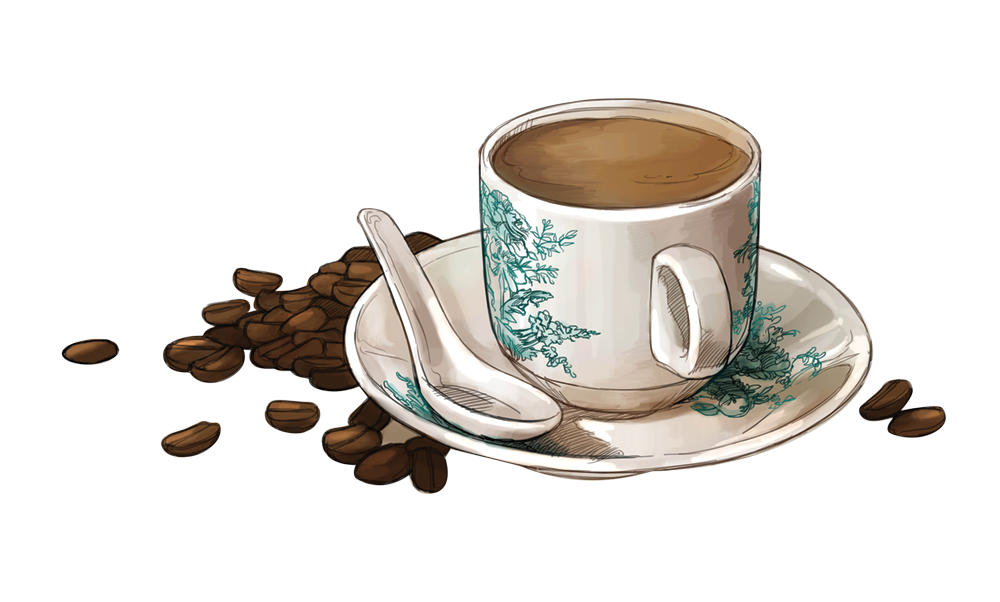 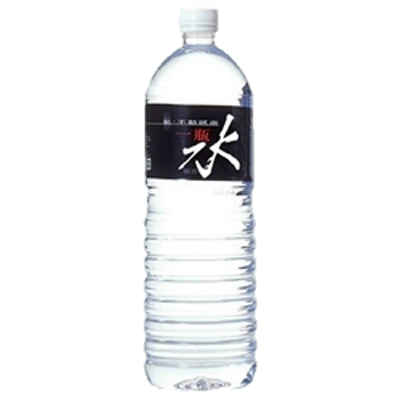 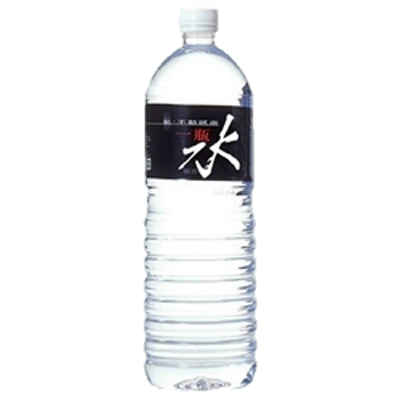 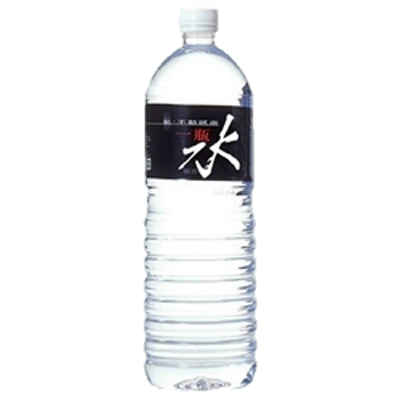 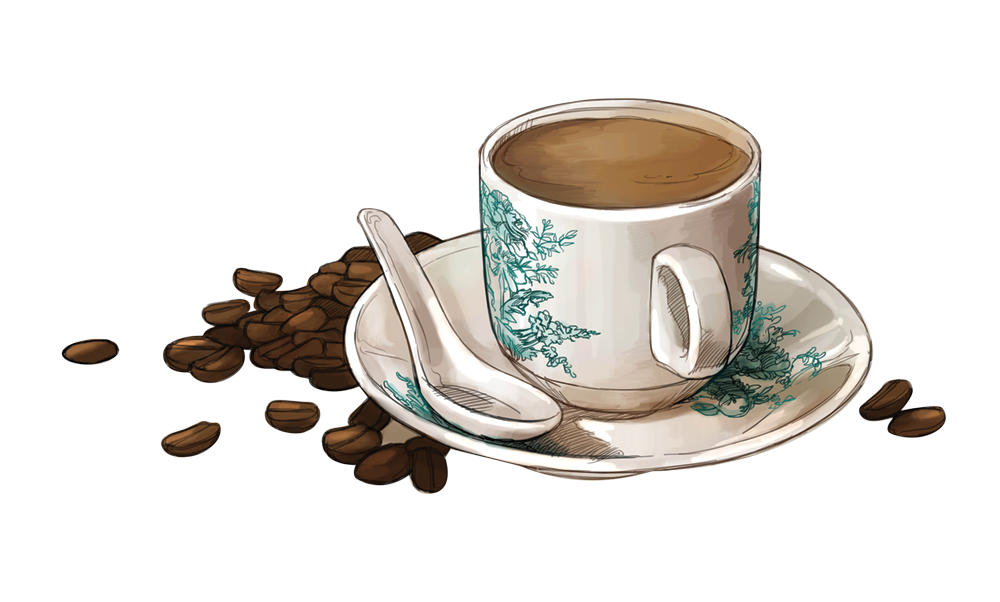 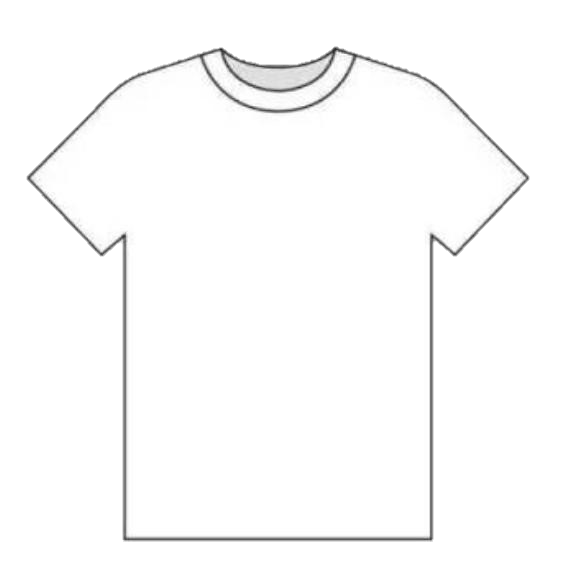 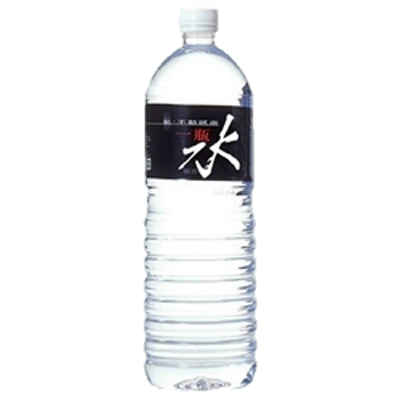 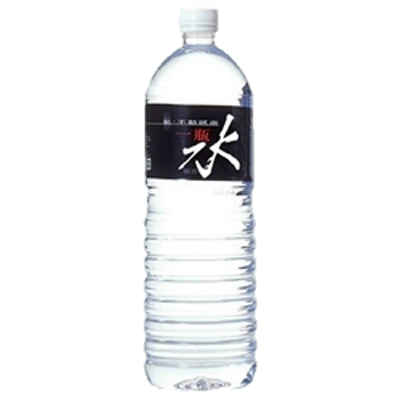 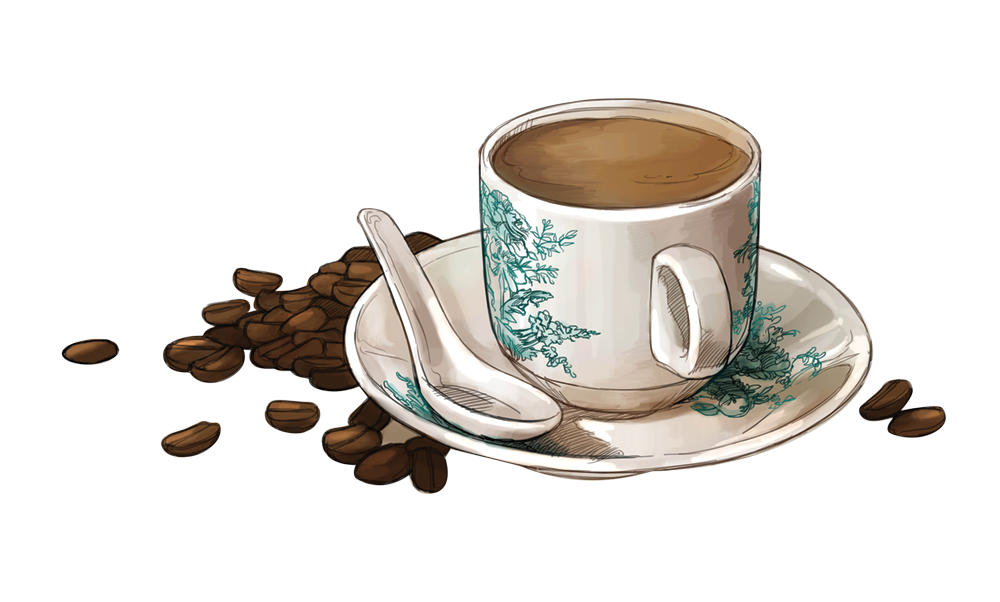 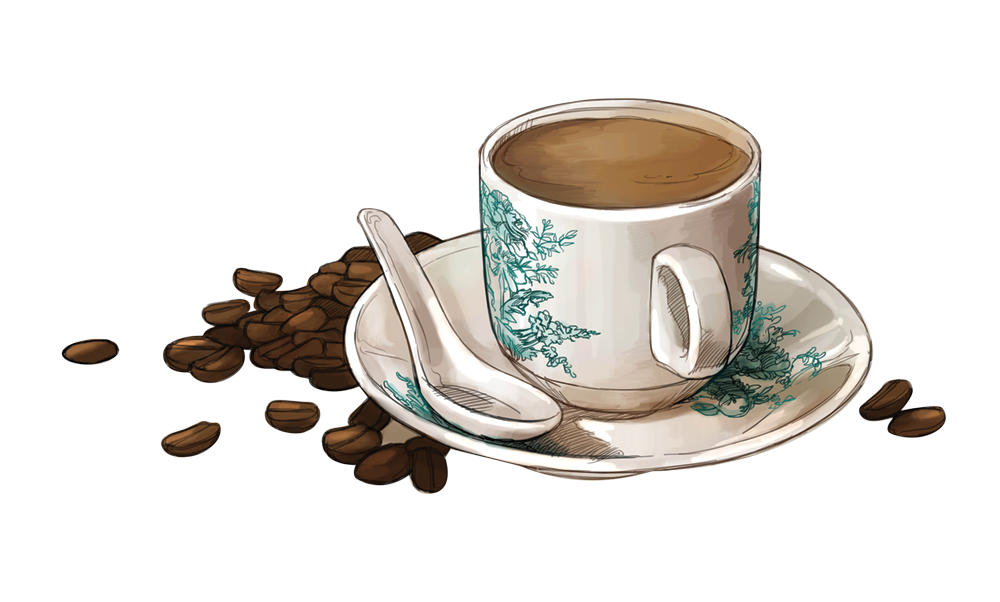 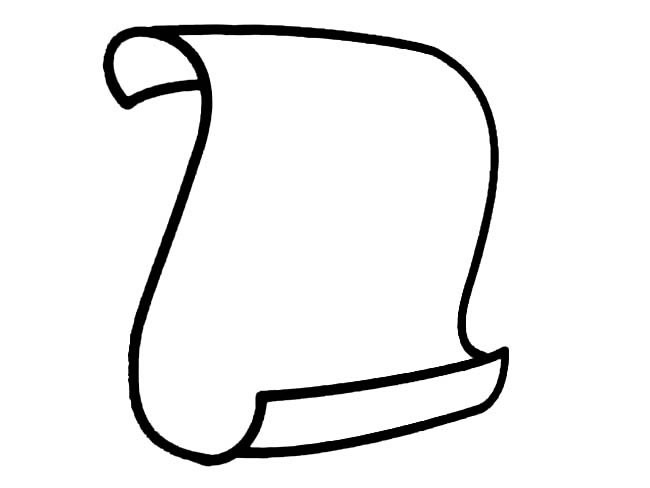 一张纸
 zhāng
张Zhāng
First 张
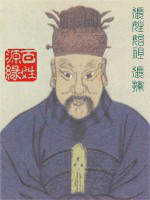 李
张
王
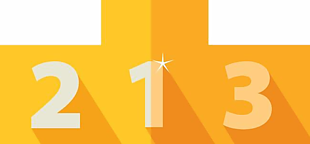 挥
huī
B.C. 2500
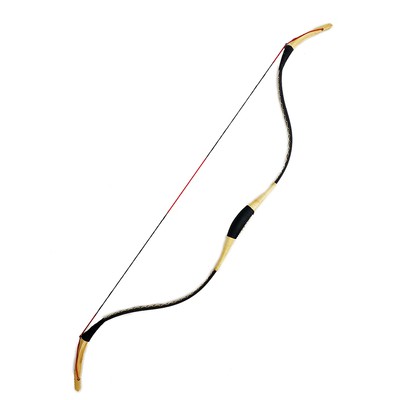 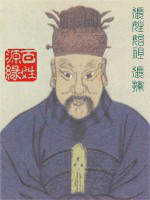 挥
huī
a
长
Cháng
create
弓
Gōng
Zhāng
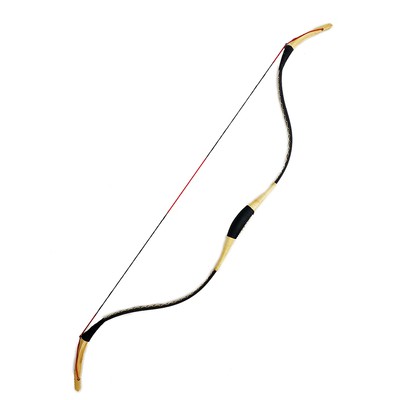 一张弓
长Cháng
长
不长
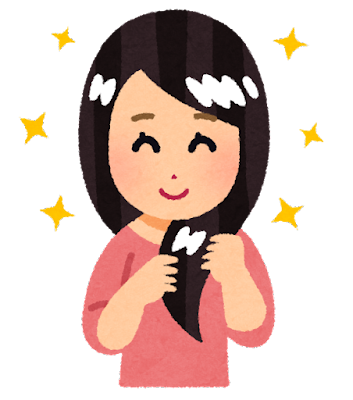 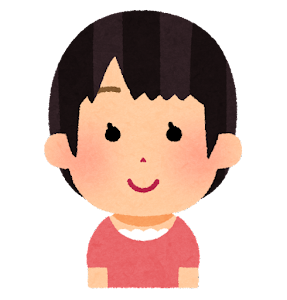 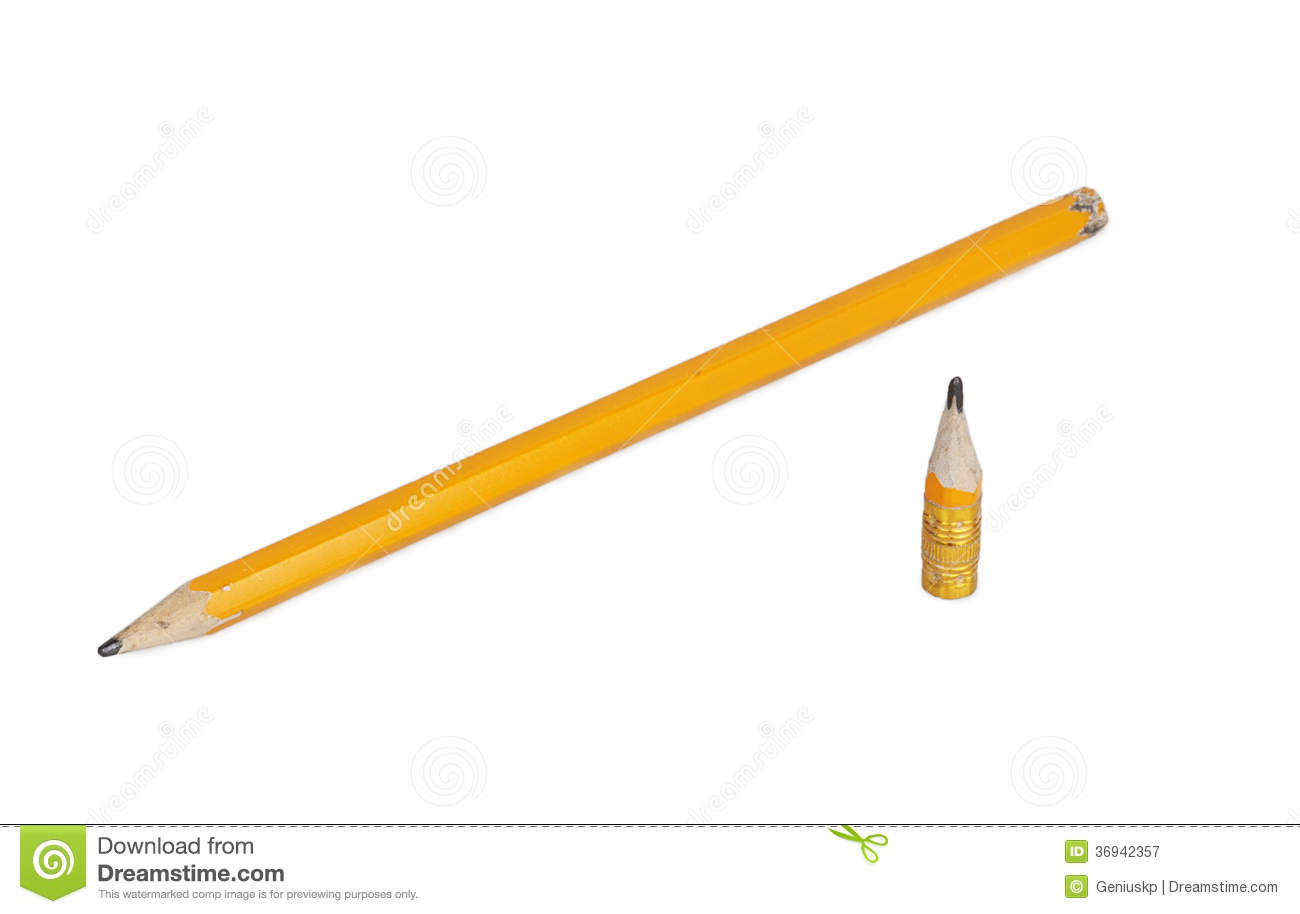 长
不长
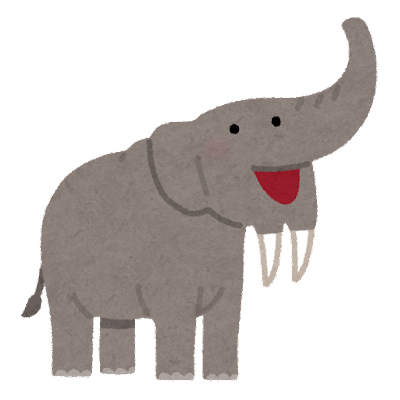 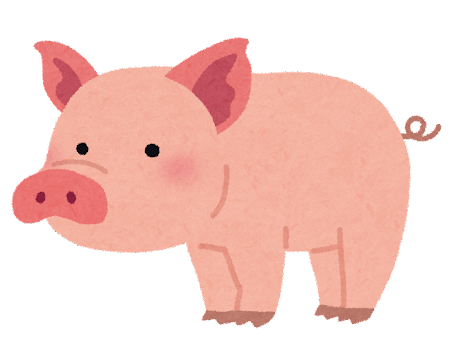 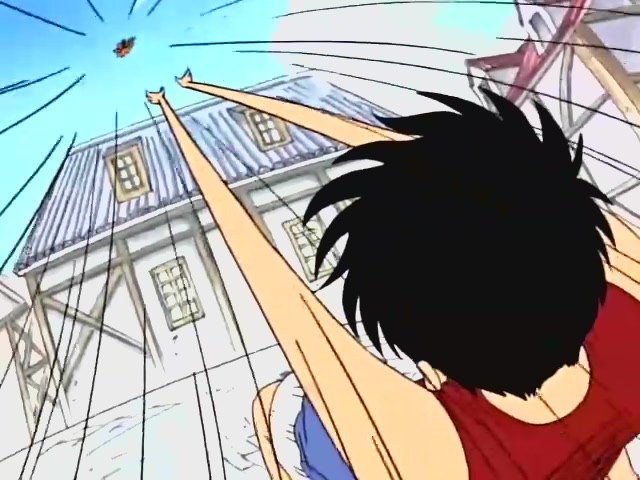 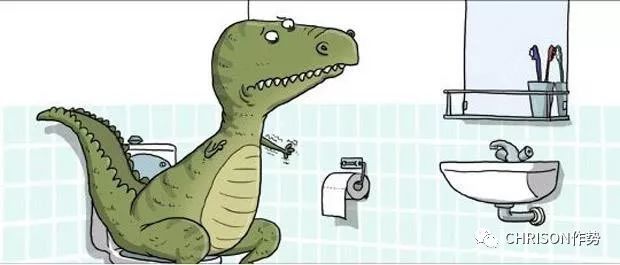 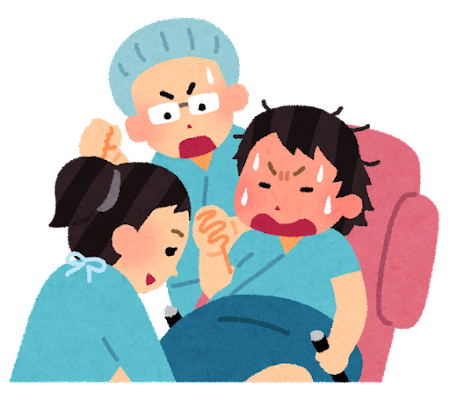 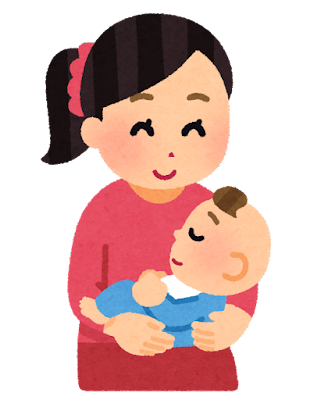 出生Chūshēng
出生在……or 在……出生
他出生在捷克or他在捷克出生
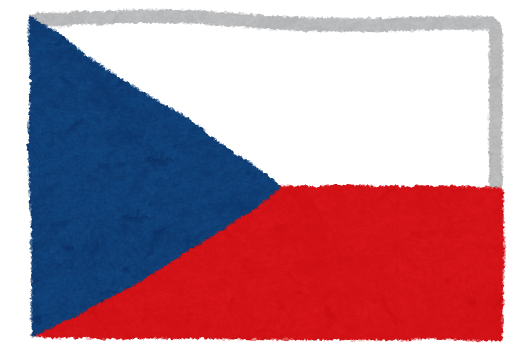 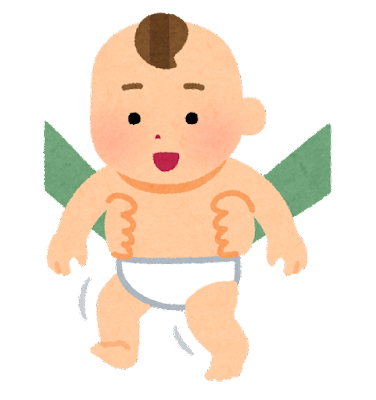 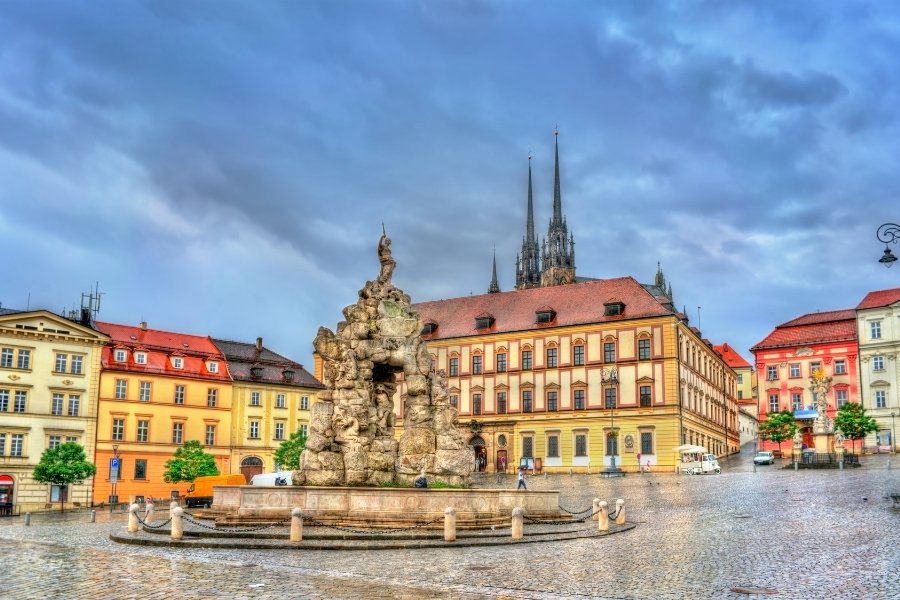 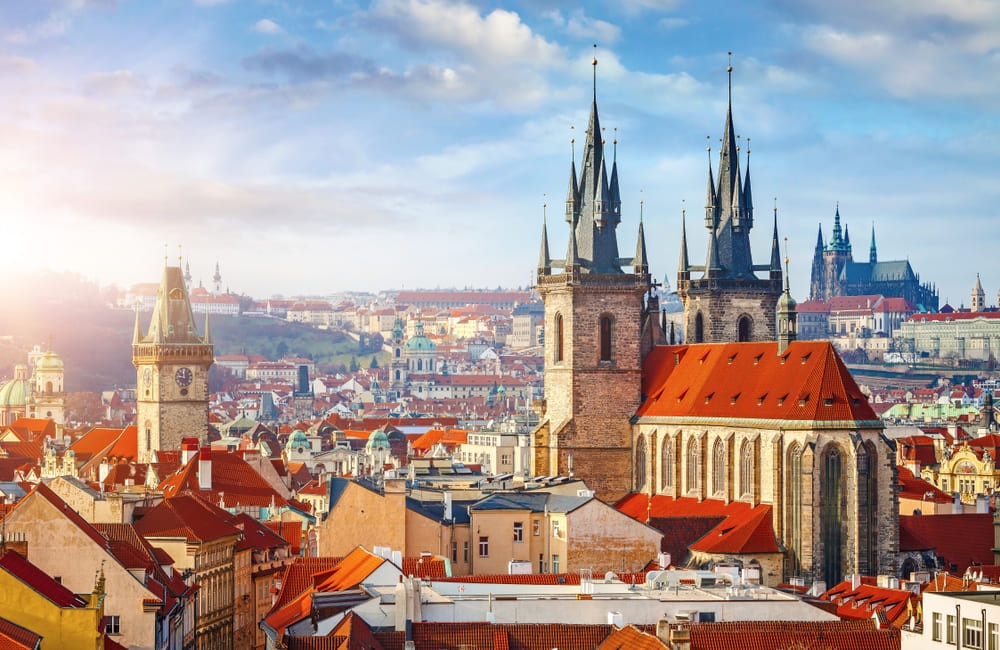 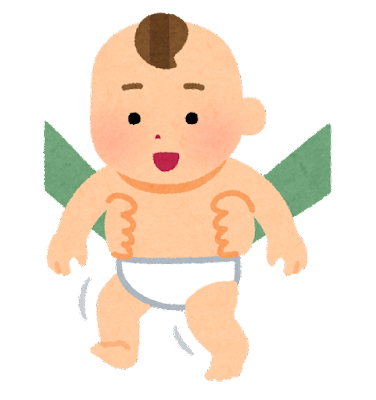 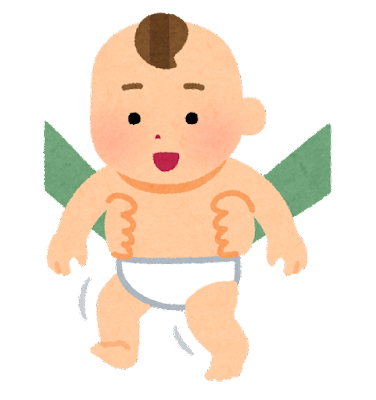 他出生在布尔诺
他出生在布拉格
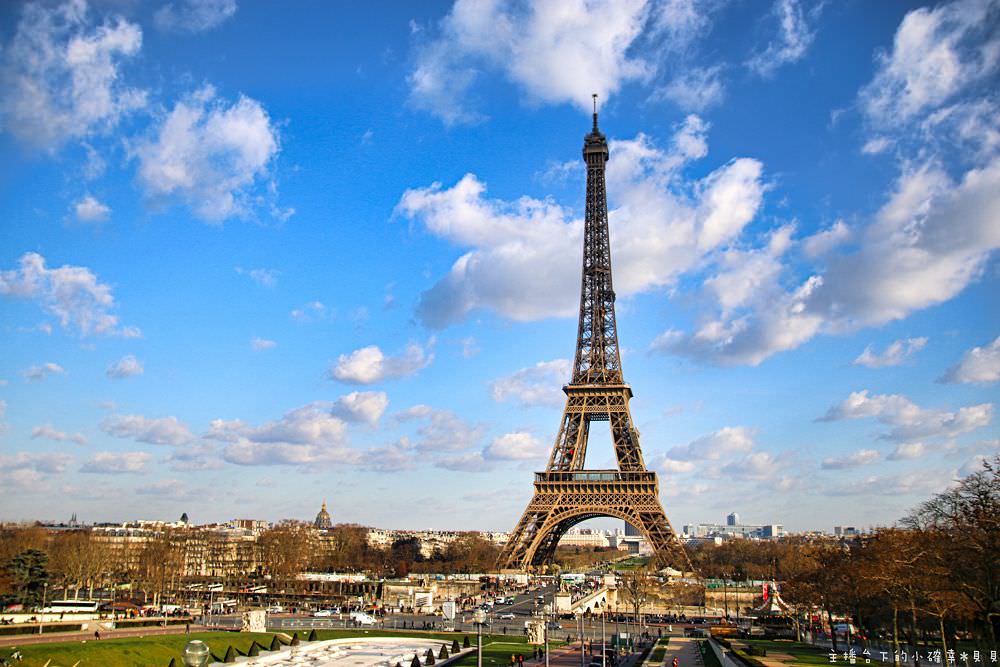 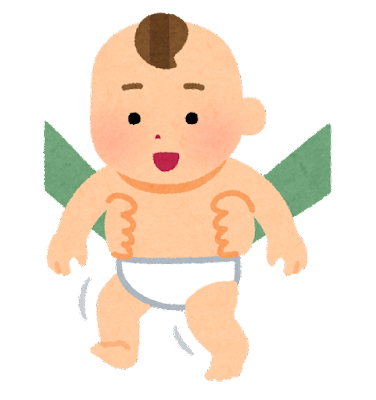 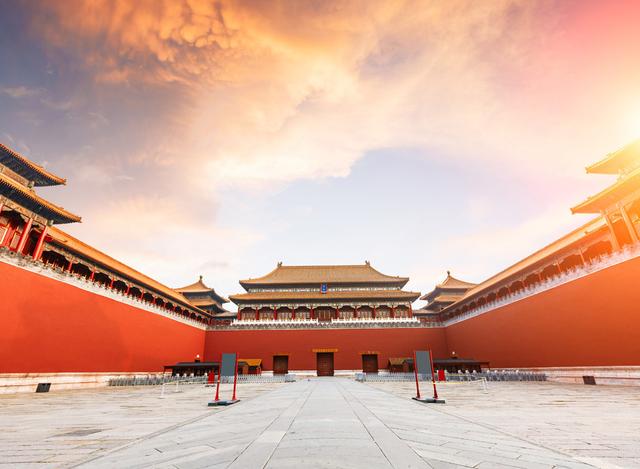 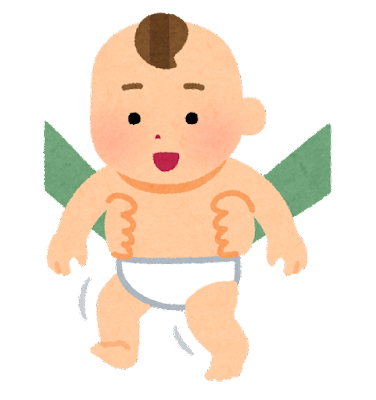 The Dynamic Particle 了(I)
昨天晚上我看了一个电影
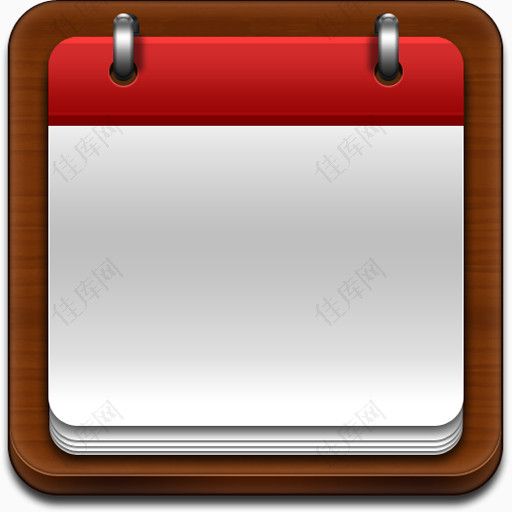 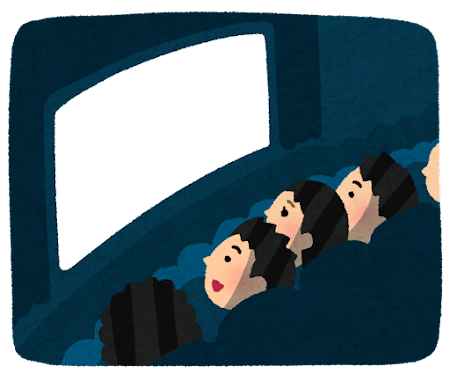 yesterday
The Dynamic Particle 了(I)
昨天晚上我看了一个电影
看+了
yesterday
now
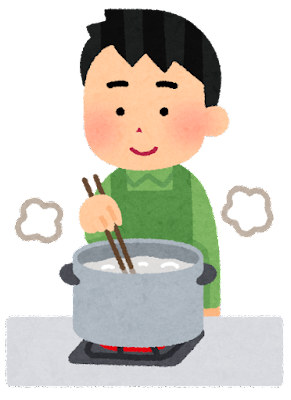 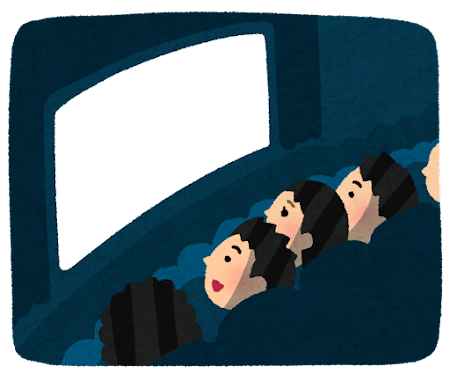 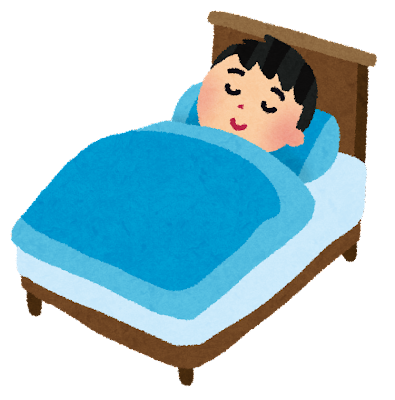 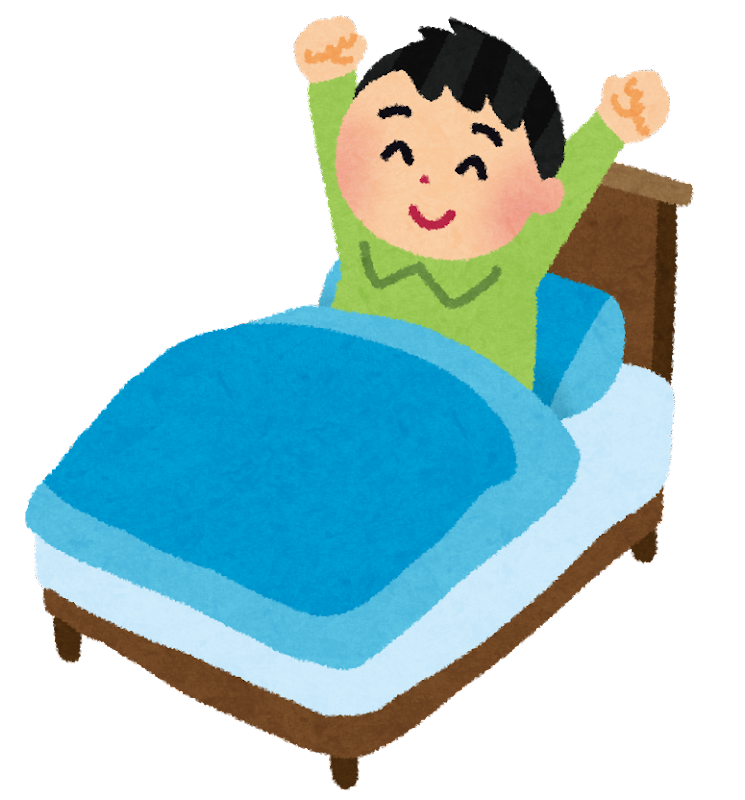 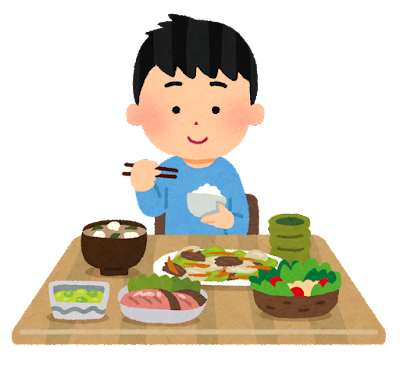 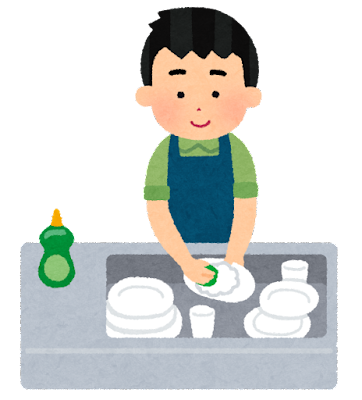 看电影
The Dynamic Particle 了(I)
昨天晚上我睡了觉
睡+了
yesterday
now
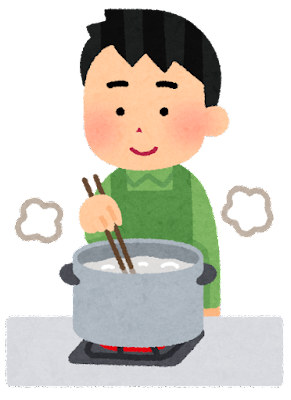 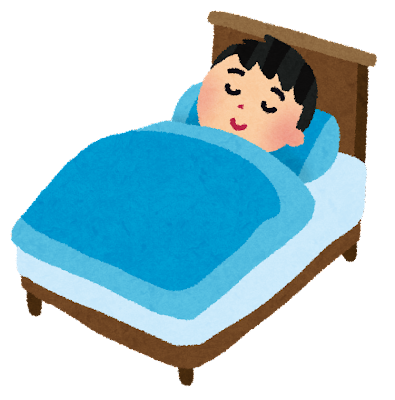 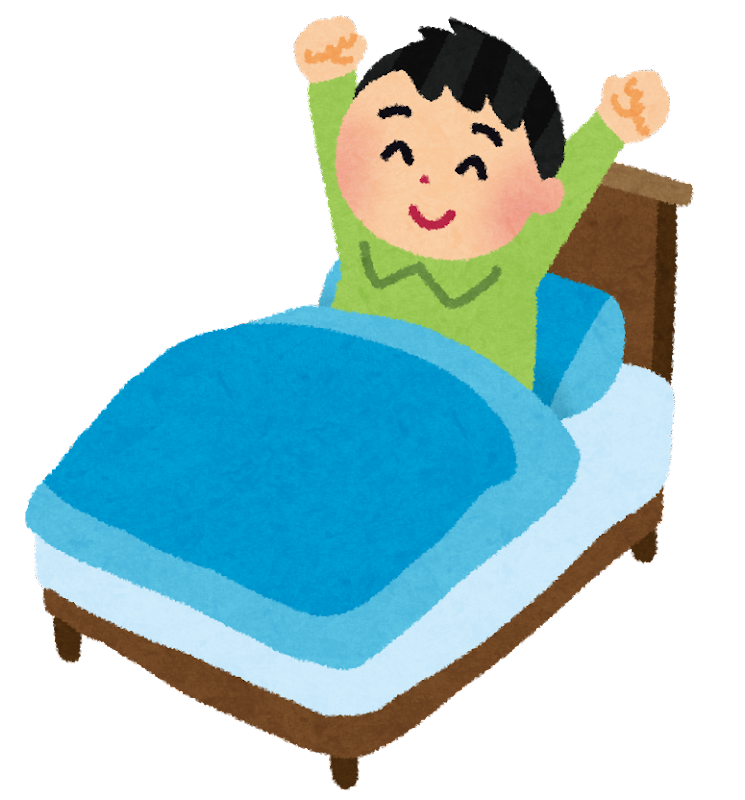 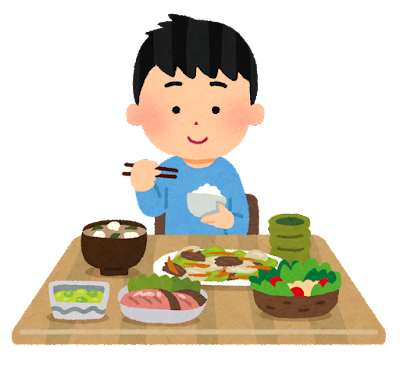 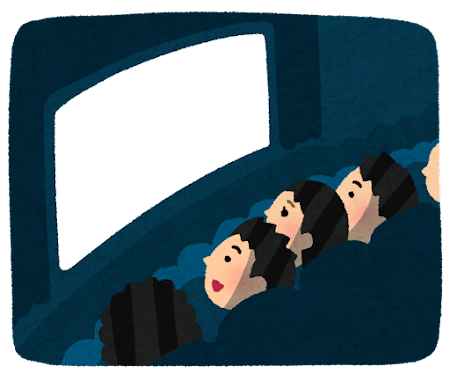 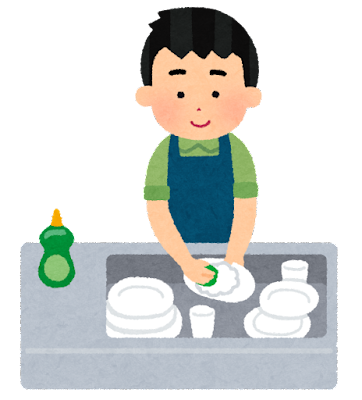 睡觉
The Dynamic Particle 了(I)
今天早上我起了床
起+了
now
morning
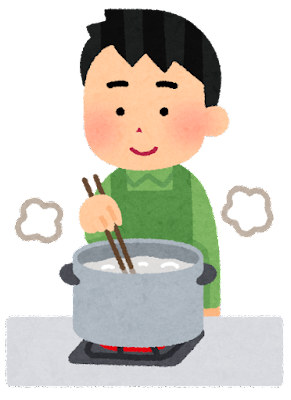 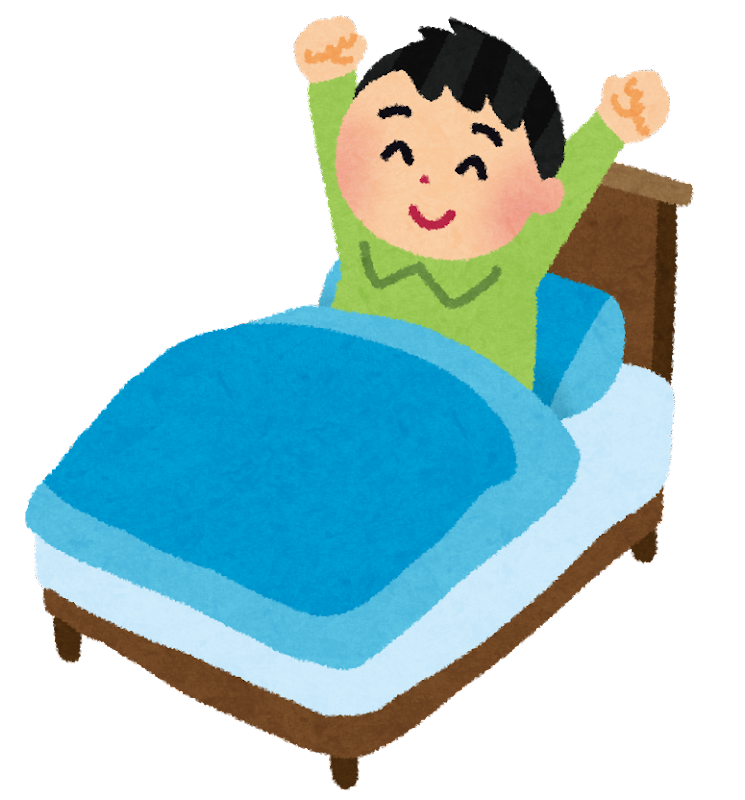 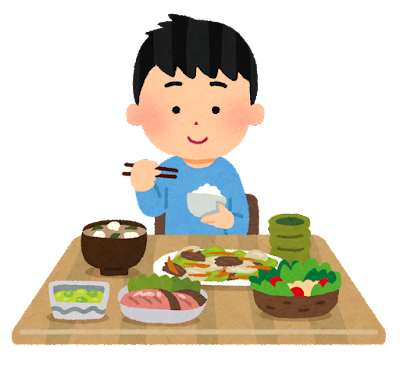 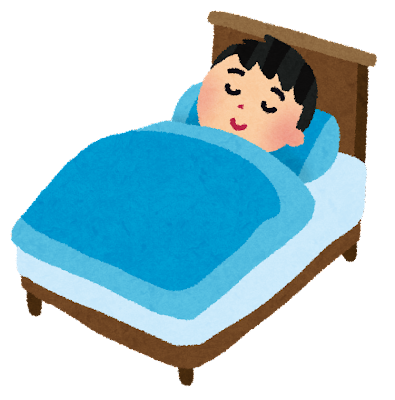 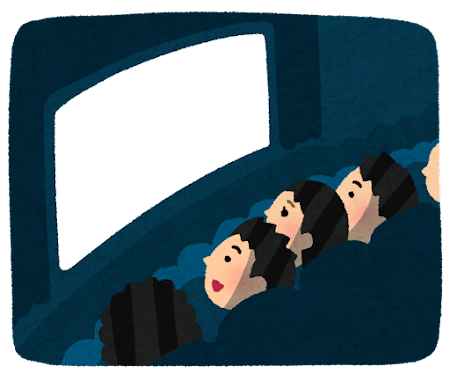 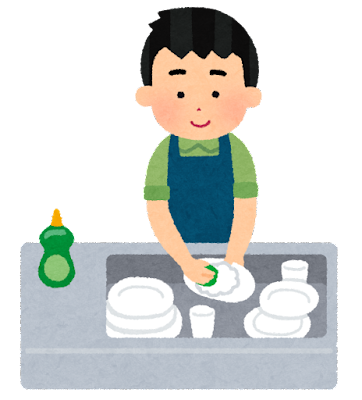 起床
The Dynamic Particle 了(I)
今天早上我起了床
去做早饭
now
morning
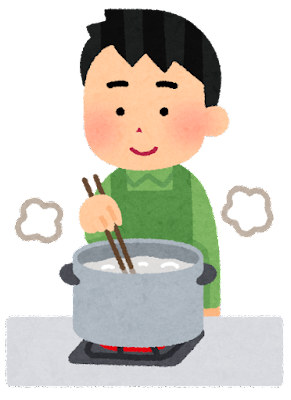 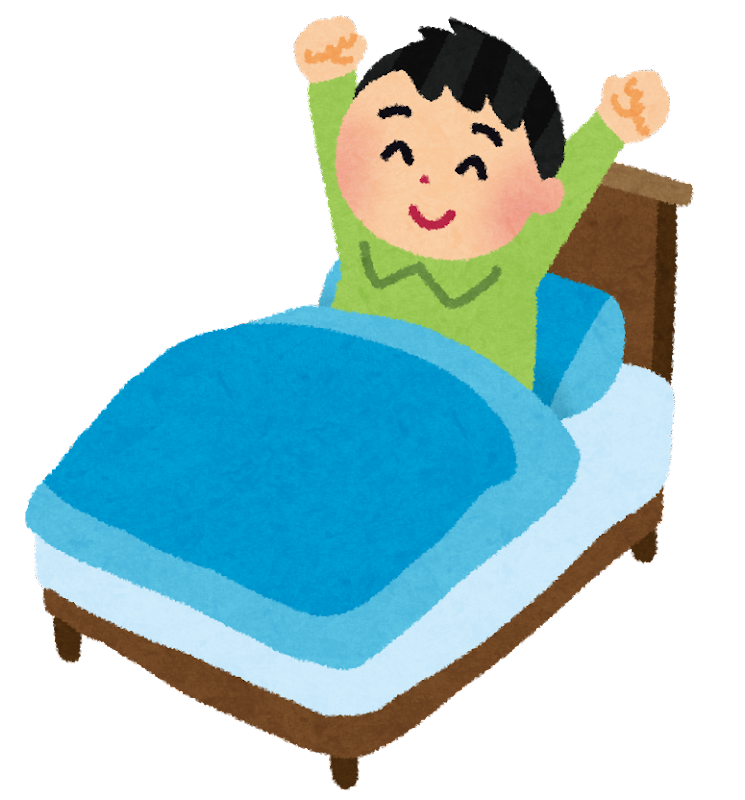 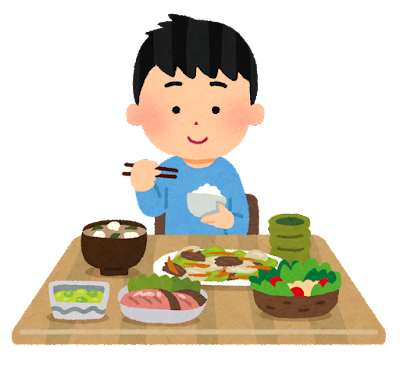 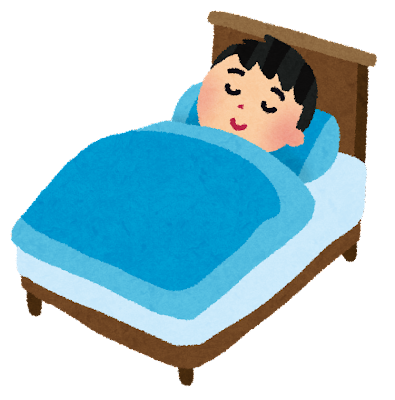 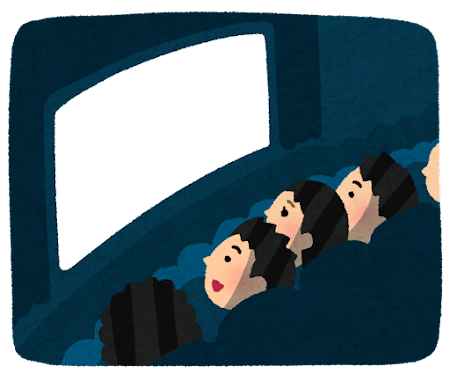 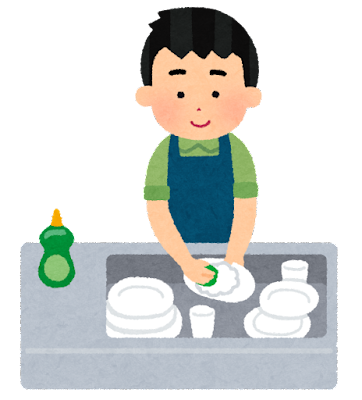 起床
morning
now
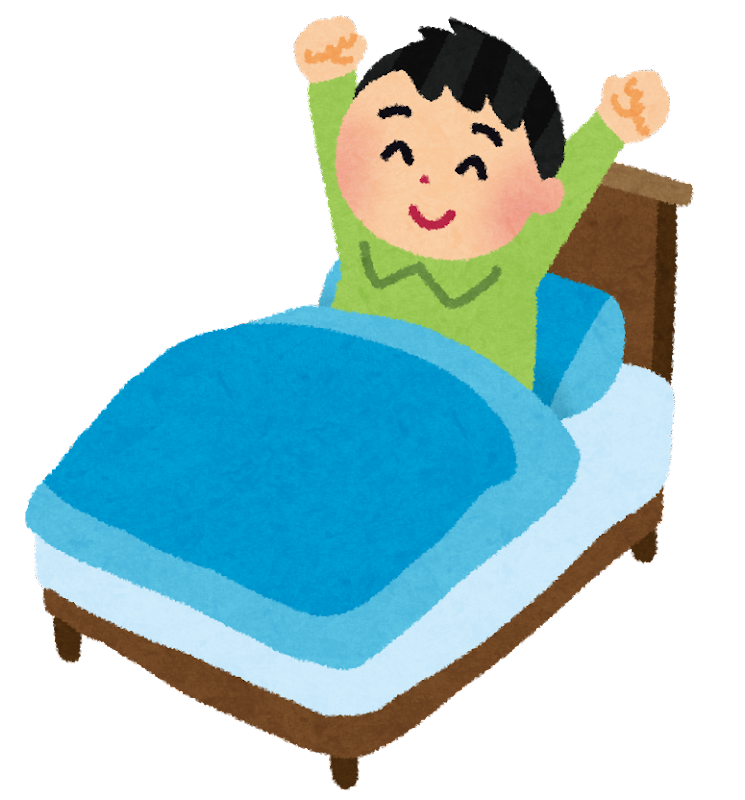 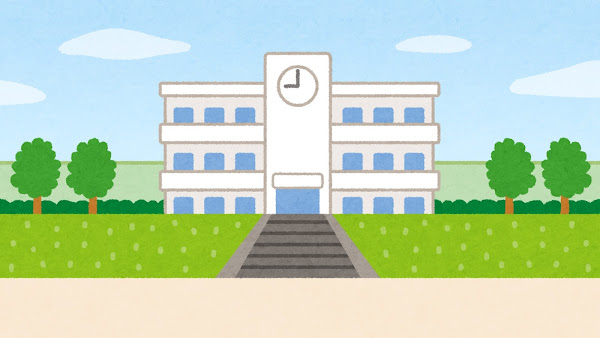 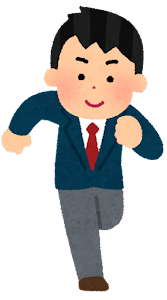 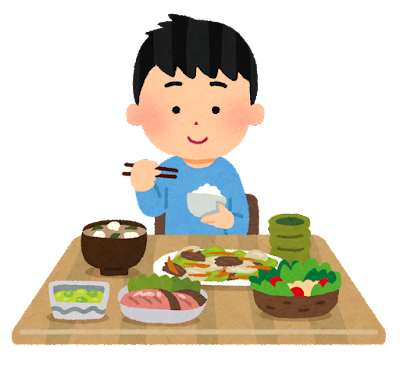 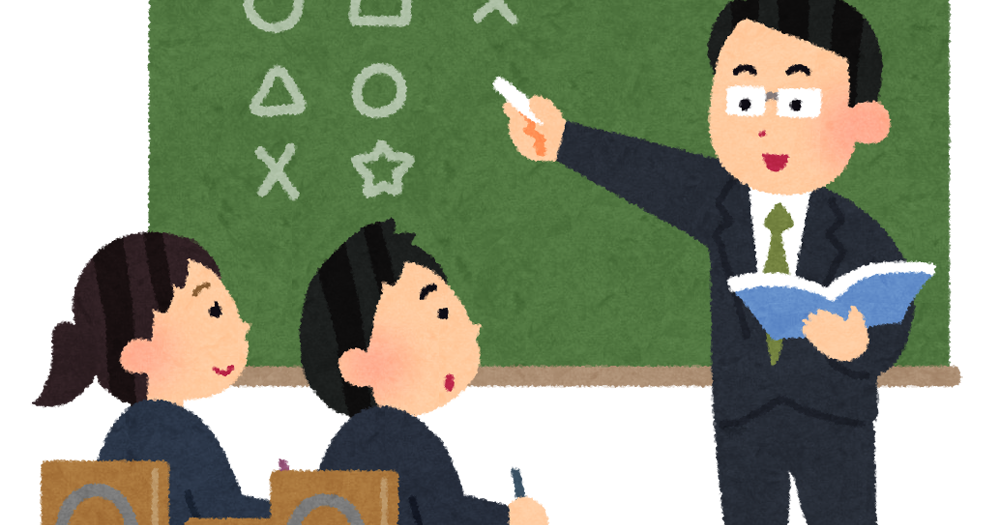 上课
起床
去学校
吃早饭
now
晚上
早上
中午
下午
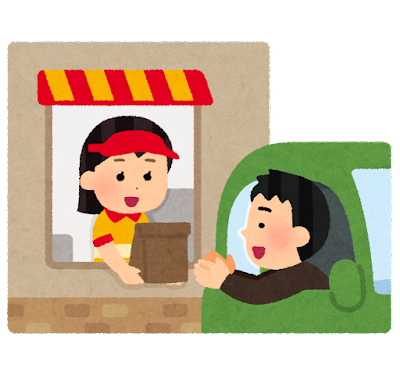 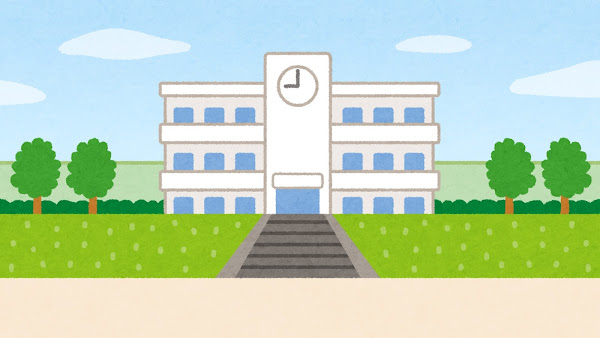 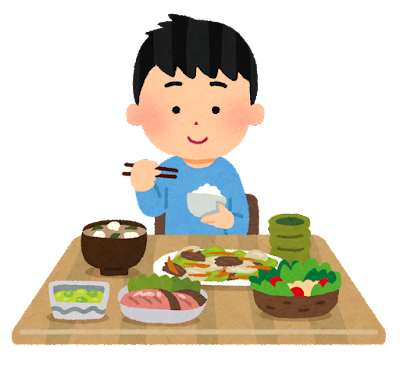 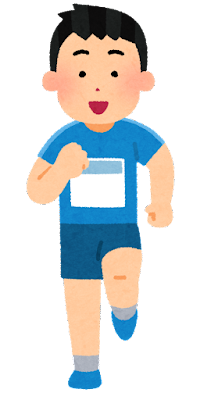 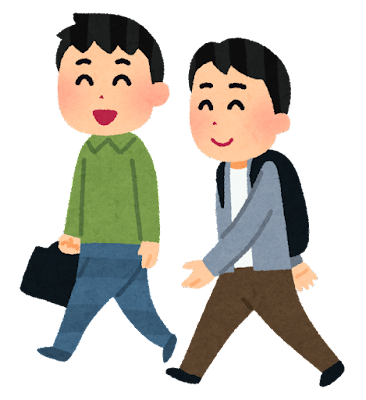 吃午饭
下课
跑步
买晚饭
了=/=past tense
我洗了碗去睡觉
洗+了
now
洗碗
睡觉
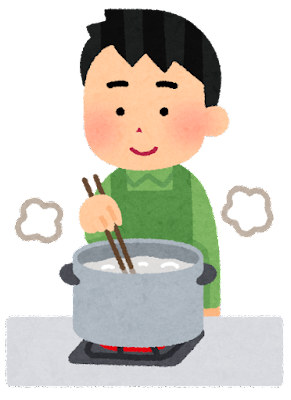 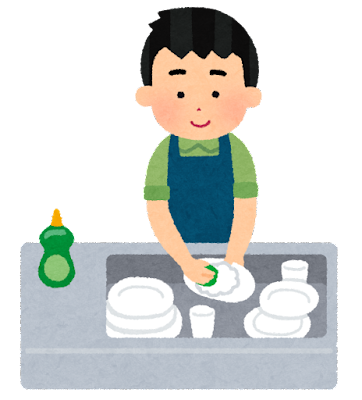 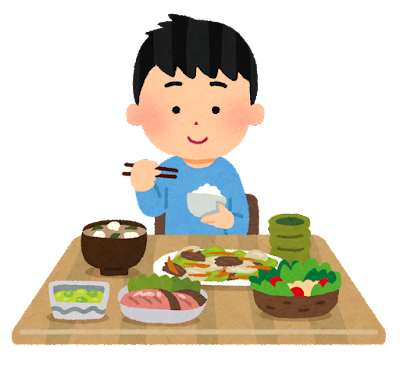 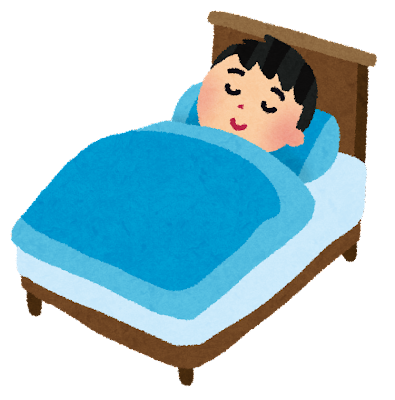 了=/=past tense
明天我吃了早饭去飞机场
tomorrow
today
吃早饭
去飞机场
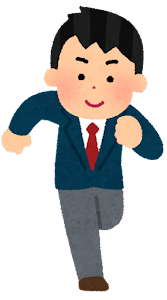 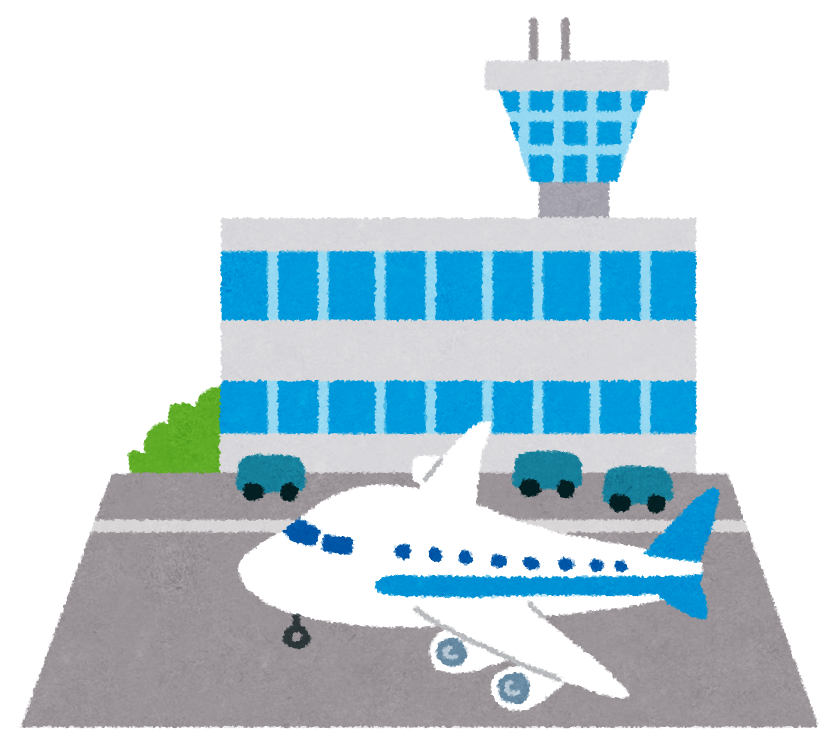 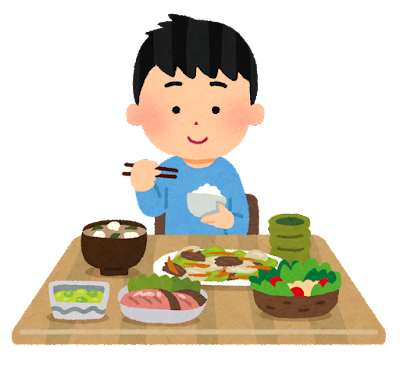 你下了课去做什么?
明天你____了______…….
______你____了______…….
我们今天学了什么单字呢?
我__动词___了___名词___
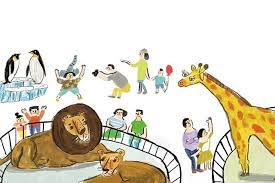